..................................
Our toys
Unit
17
Lesson 1 (1+2+3)
Facebook : Bùi Liễu  
0968142780
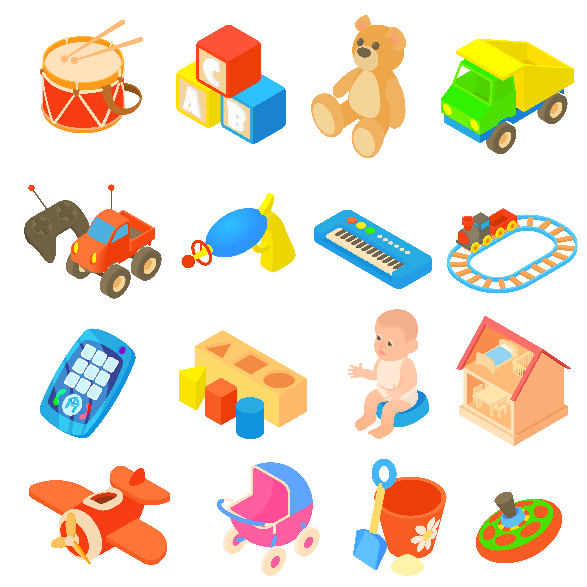 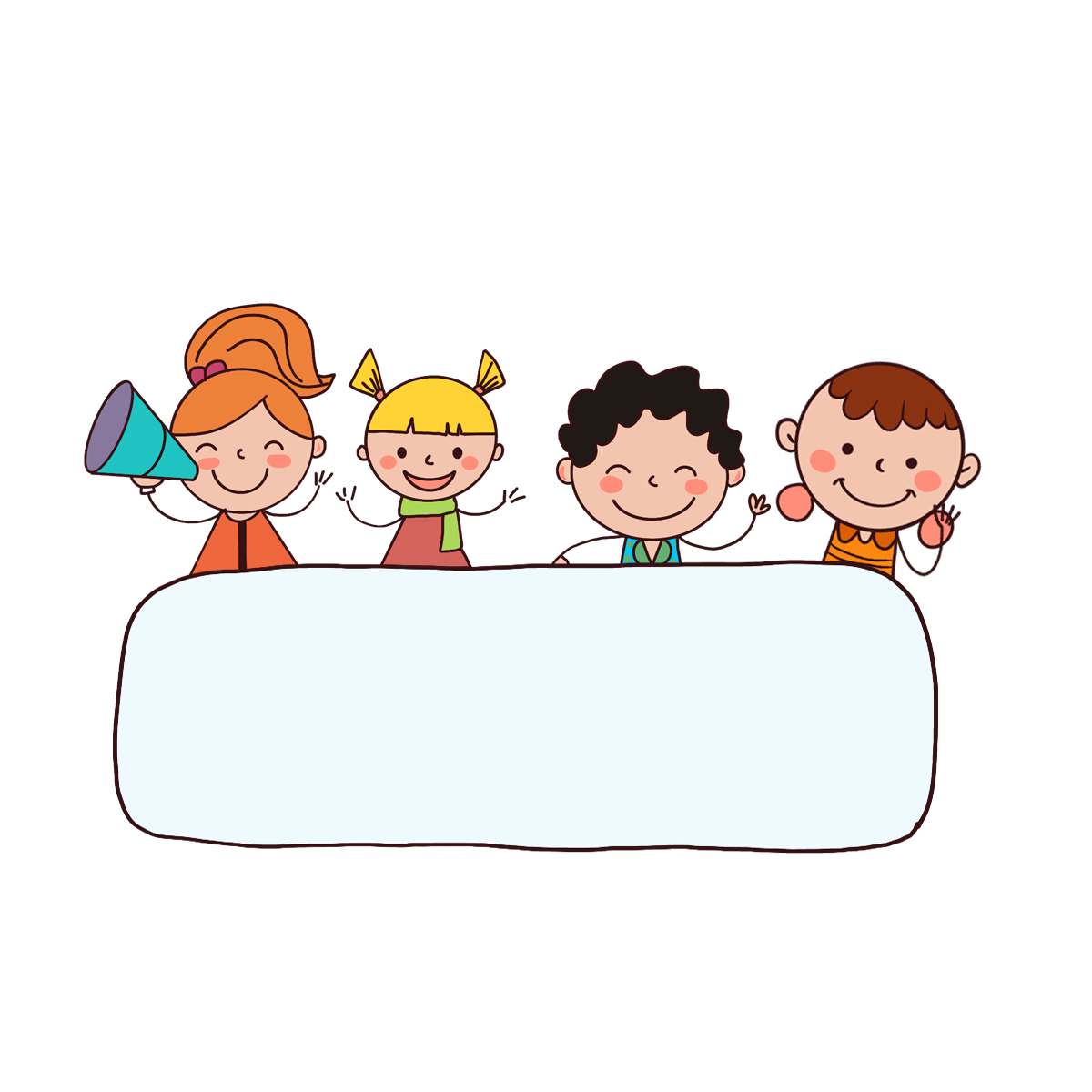 Warm-up
Let’s chant.
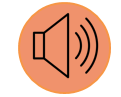 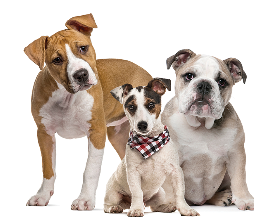 Dogs, dogs, dogs.
Do you have any dogs?
Do you have any dogs?
Goldfish, goldfish, goldfish.
Yes, I do.
How many goldfish do you have?
Yes, I do.
How many goldfish do you have?
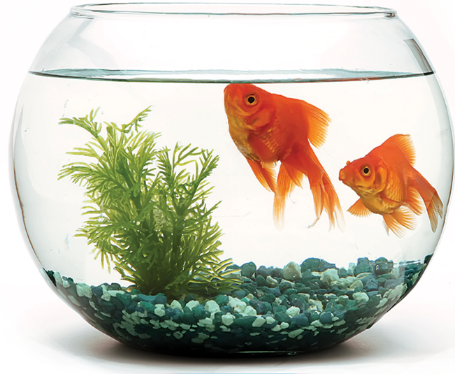 I have some goldfish.
I have some goldfish.
Contents
Facebook : Bùi Liễu  
0968142780
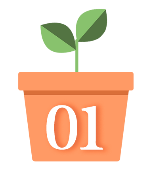 Look, listen and repeat.
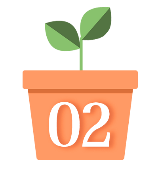 Listen, point and say.
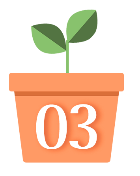 Let’s talk.
1. Look, listen and repeat.
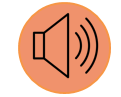 My sister has two dolls.
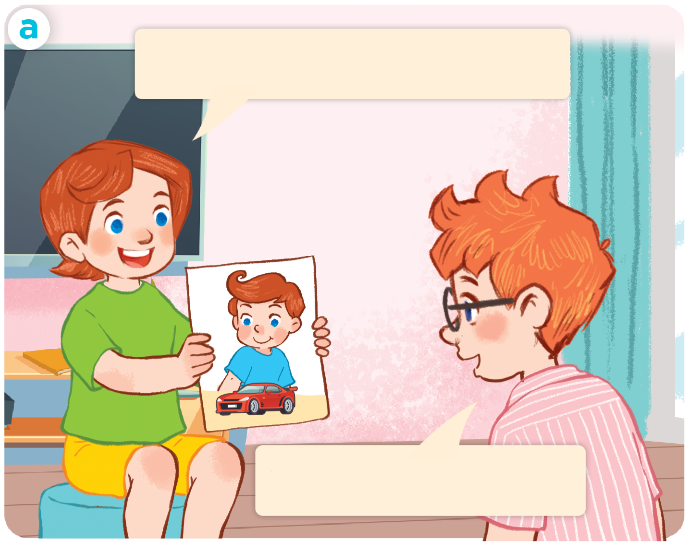 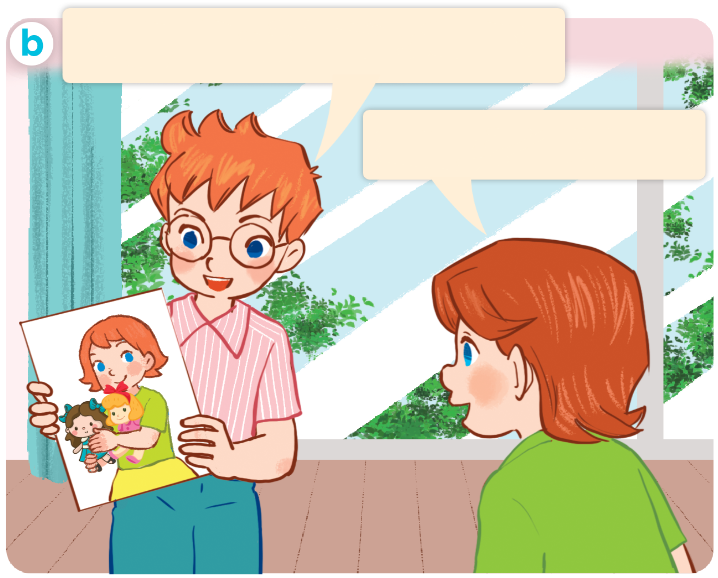 My brother has a car.
Wow! I like dolls.
Wow, I like cars.
Who are they?
Where are they?
What are they doing?
Vocabulary
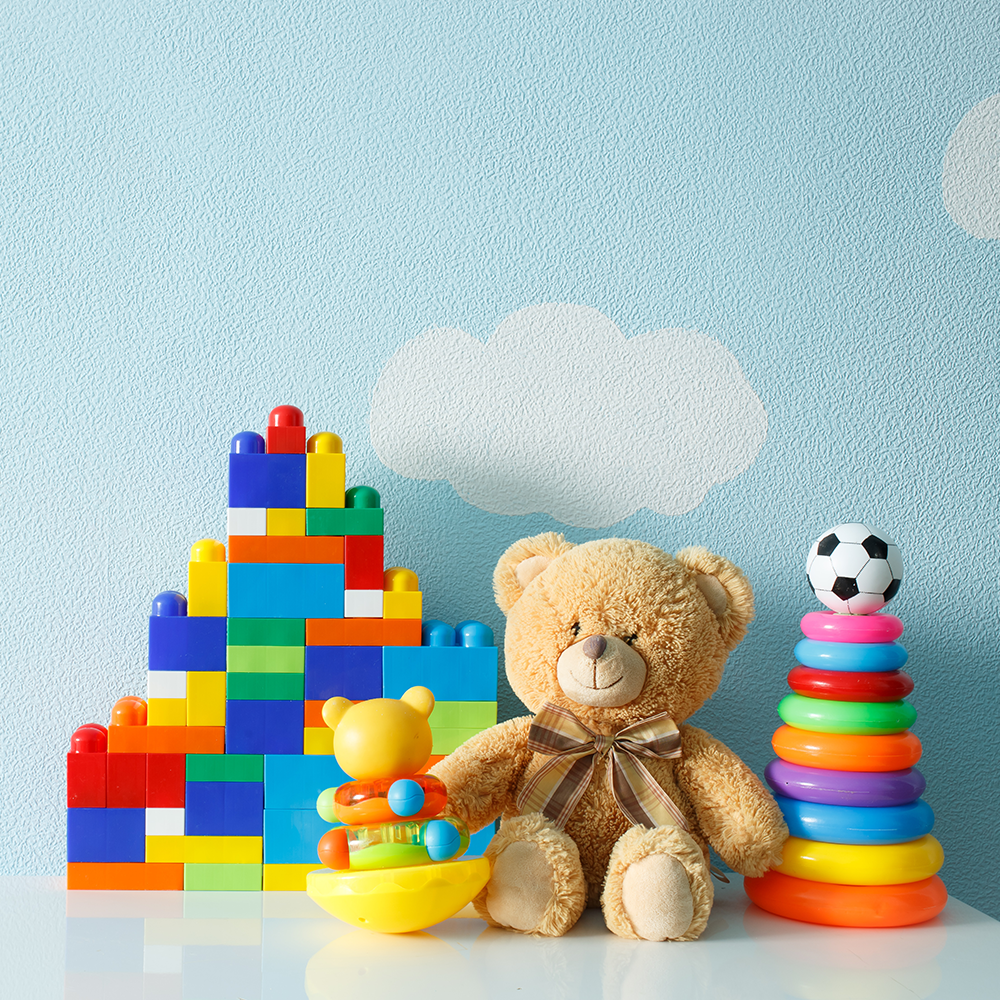 toys
/tɔɪz/
đồ chơi
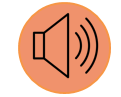 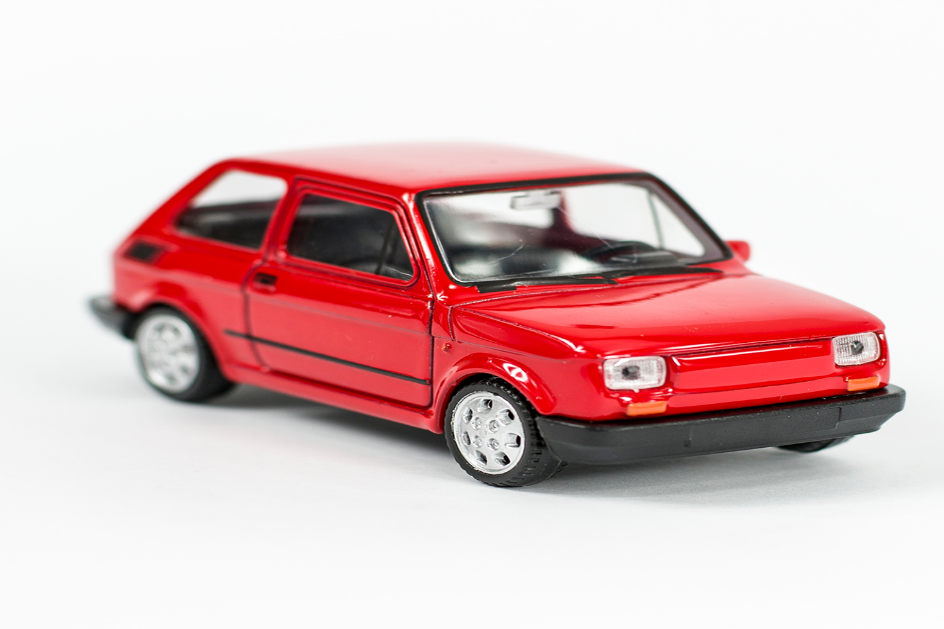 car
/kɑ:/
xe ô tô
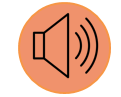 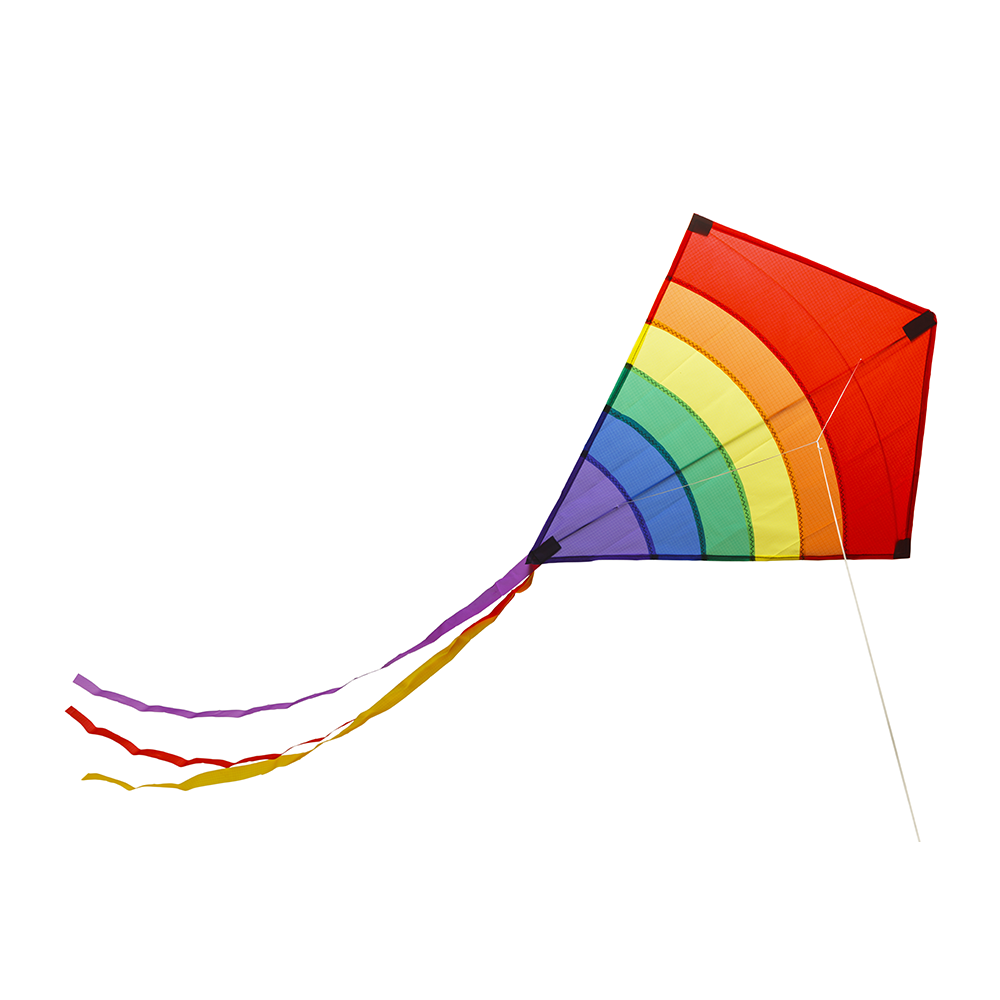 kite
/kaɪt/
cái diều
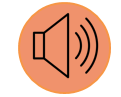 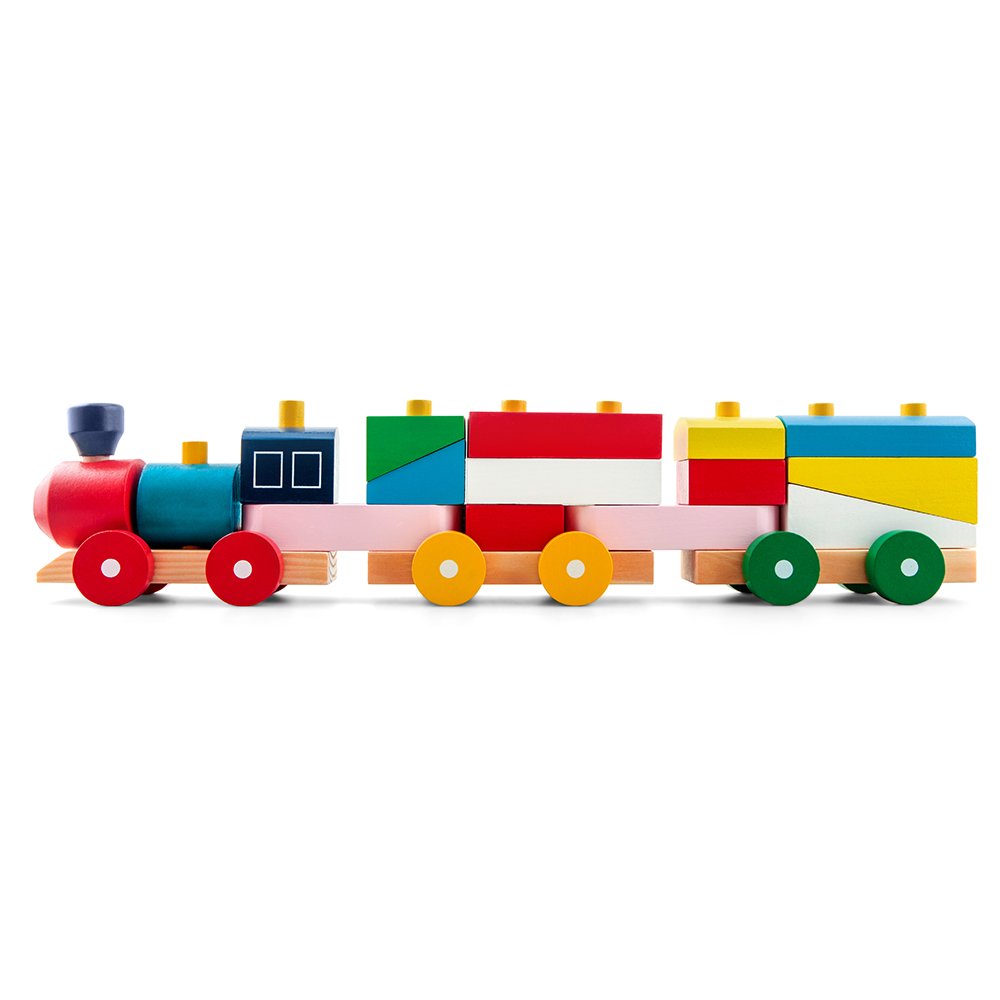 train
/treɪn/
tàu hỏa
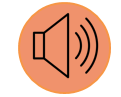 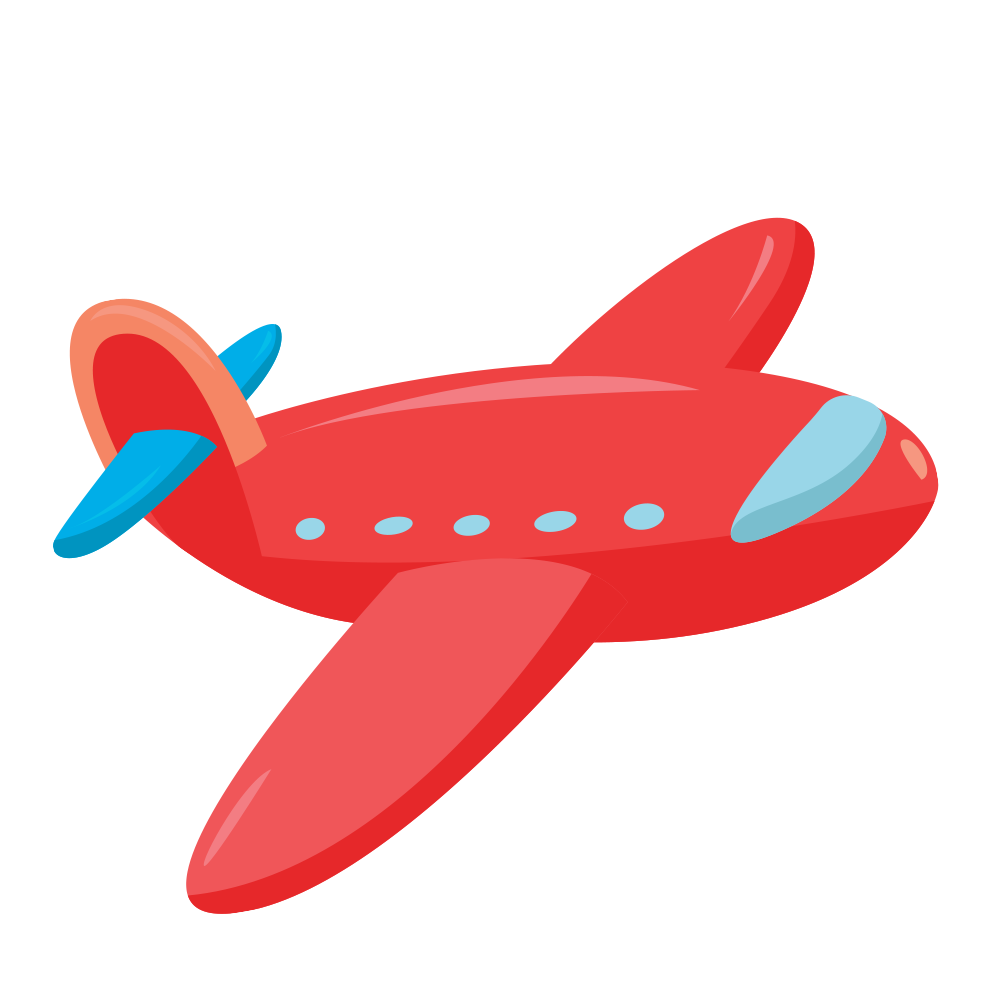 plane
/pleɪn/
máy bay
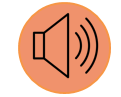 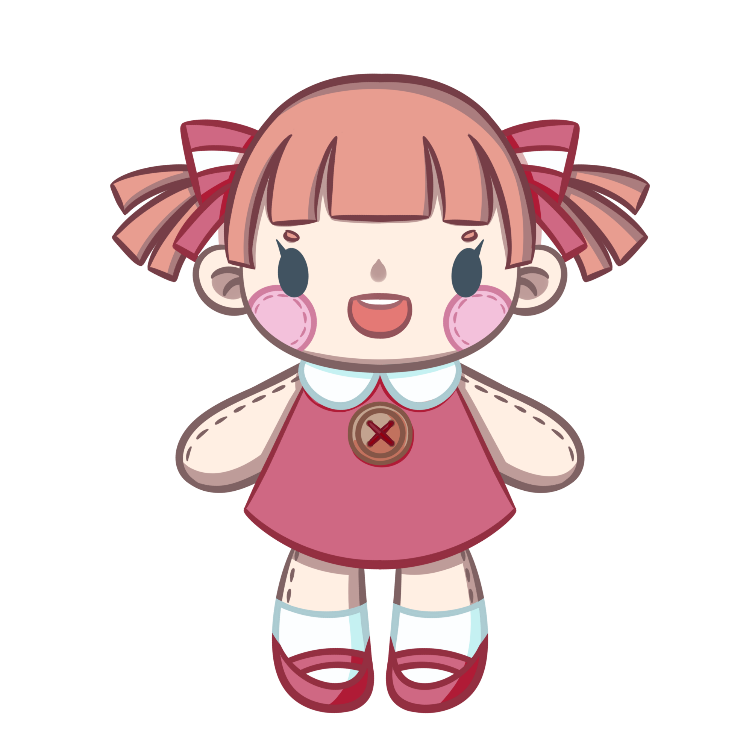 doll
/dɒl/
búp bê
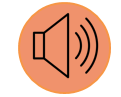 Review
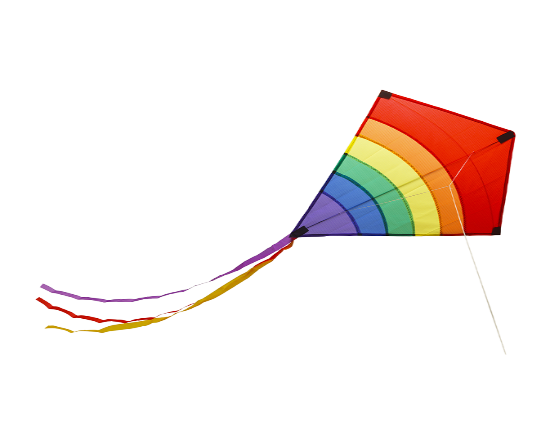 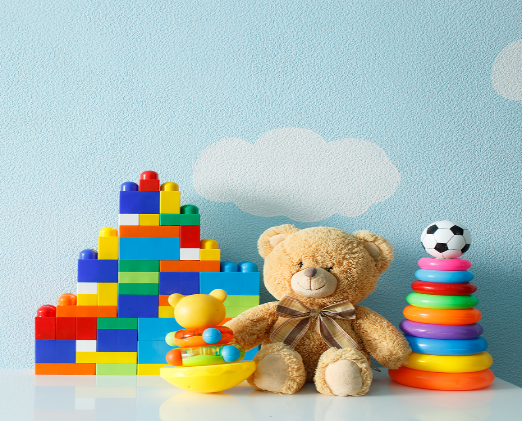 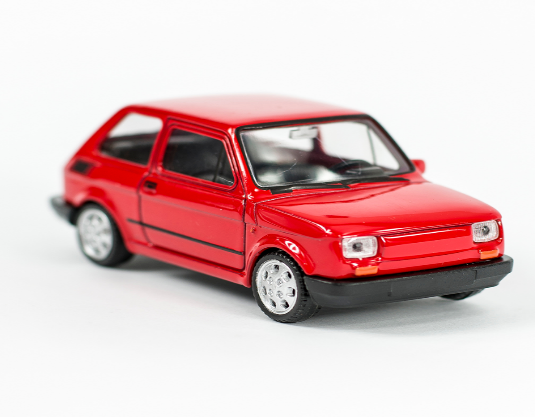 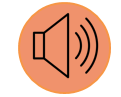 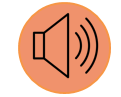 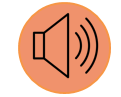 toys
car
kite
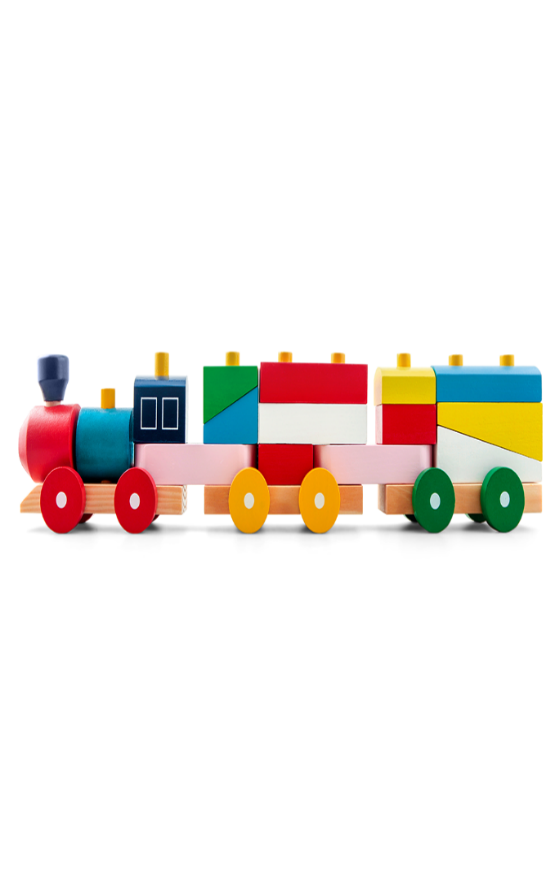 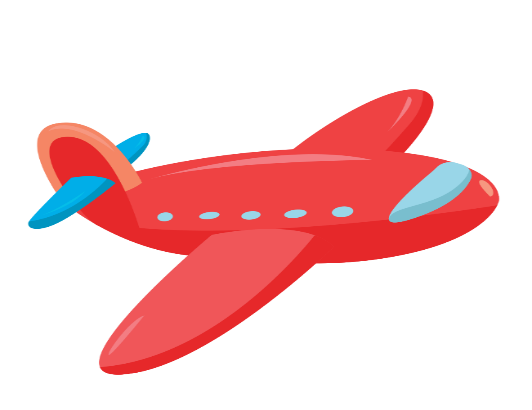 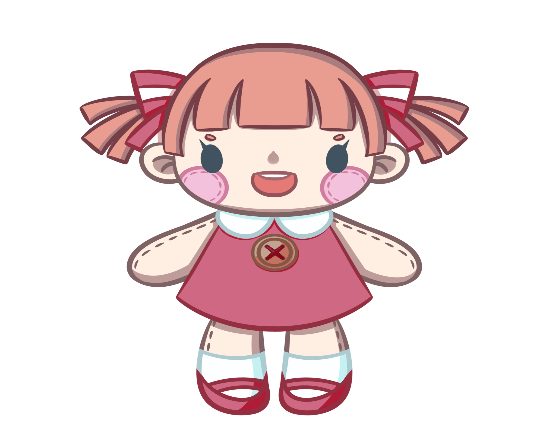 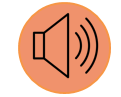 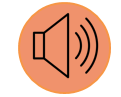 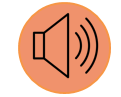 doll
plane
train
Checking vocabulary
toys
đồ chơi
car
xe ô tô
kite
cái diều
train
tàu hỏa
plane
máy bay
doll
búp bê
Structures
Structures
Cách nói cậu ấy/cô ấy có cái gì đó.
He / She has _______.
Example:
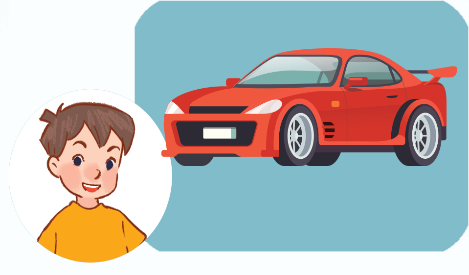 He has a car.
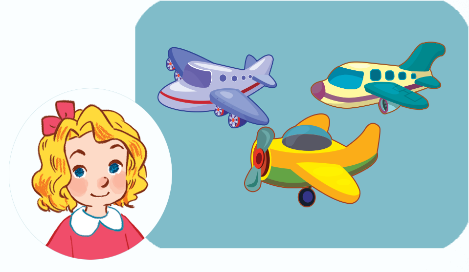 She has three planes.
2. Listen, point and say.
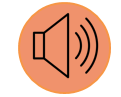 a
b
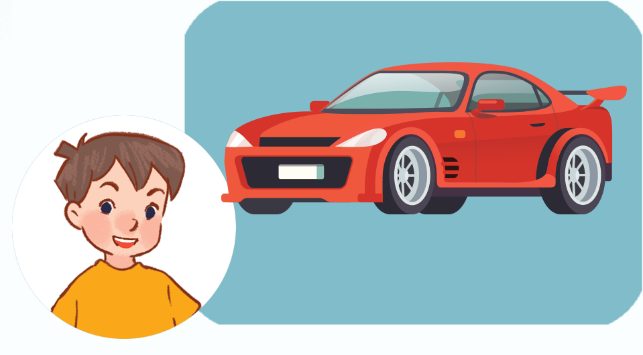 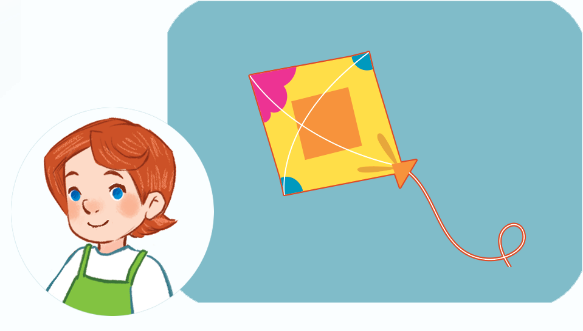 He / She has ________.
a car
a kite
c
d
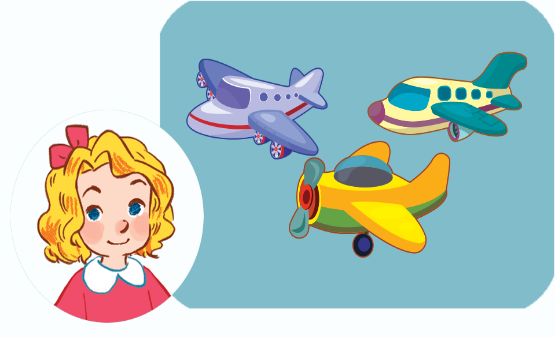 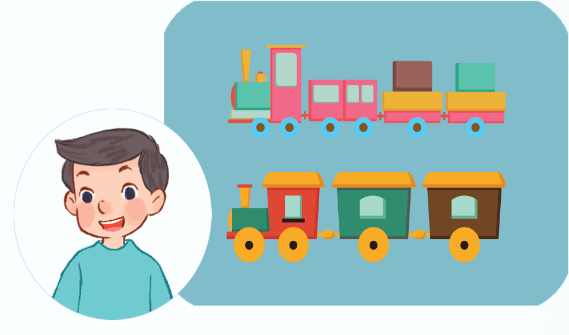 planes
trains
3. Let’s talk
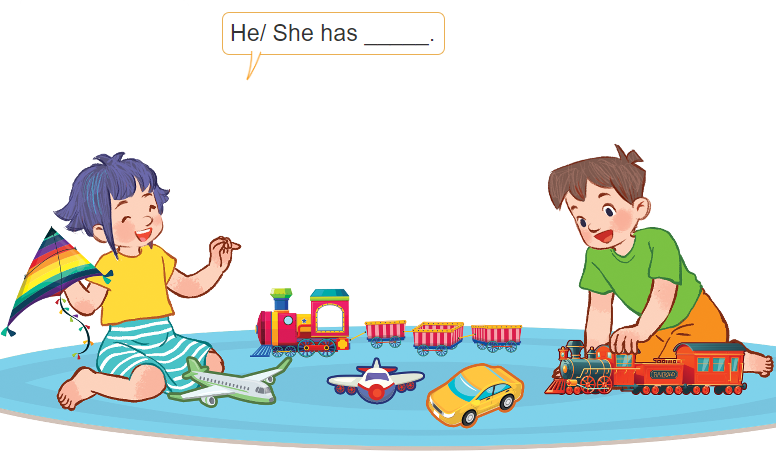 2 planes
2 trains
He / She has ________.
a kite
a car
1
2
3
4
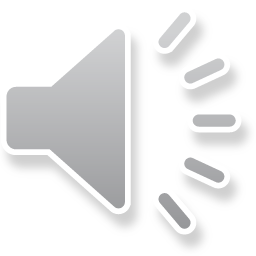 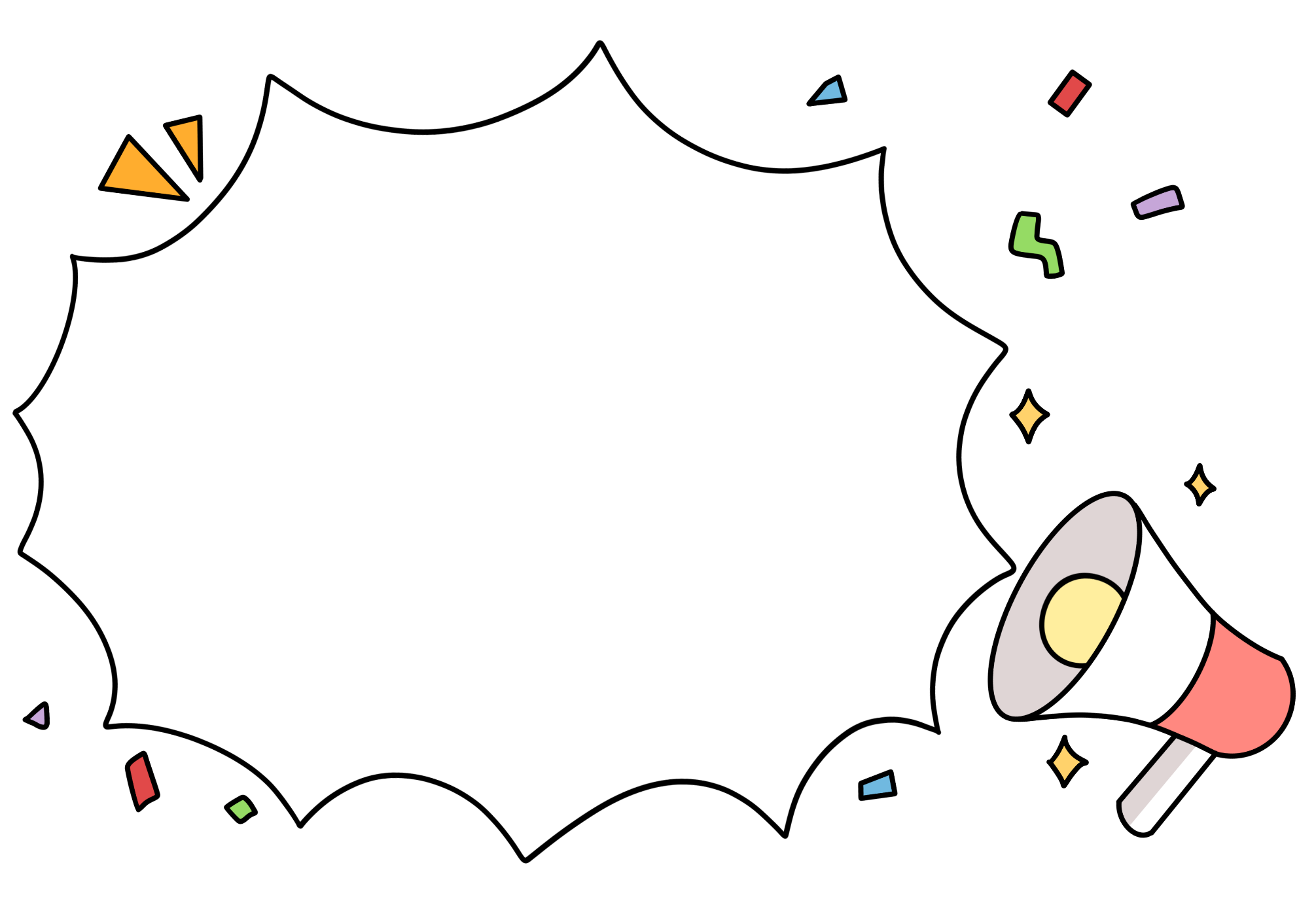 Facebook : Bùi Liễu  
0968142780
Let’s play!
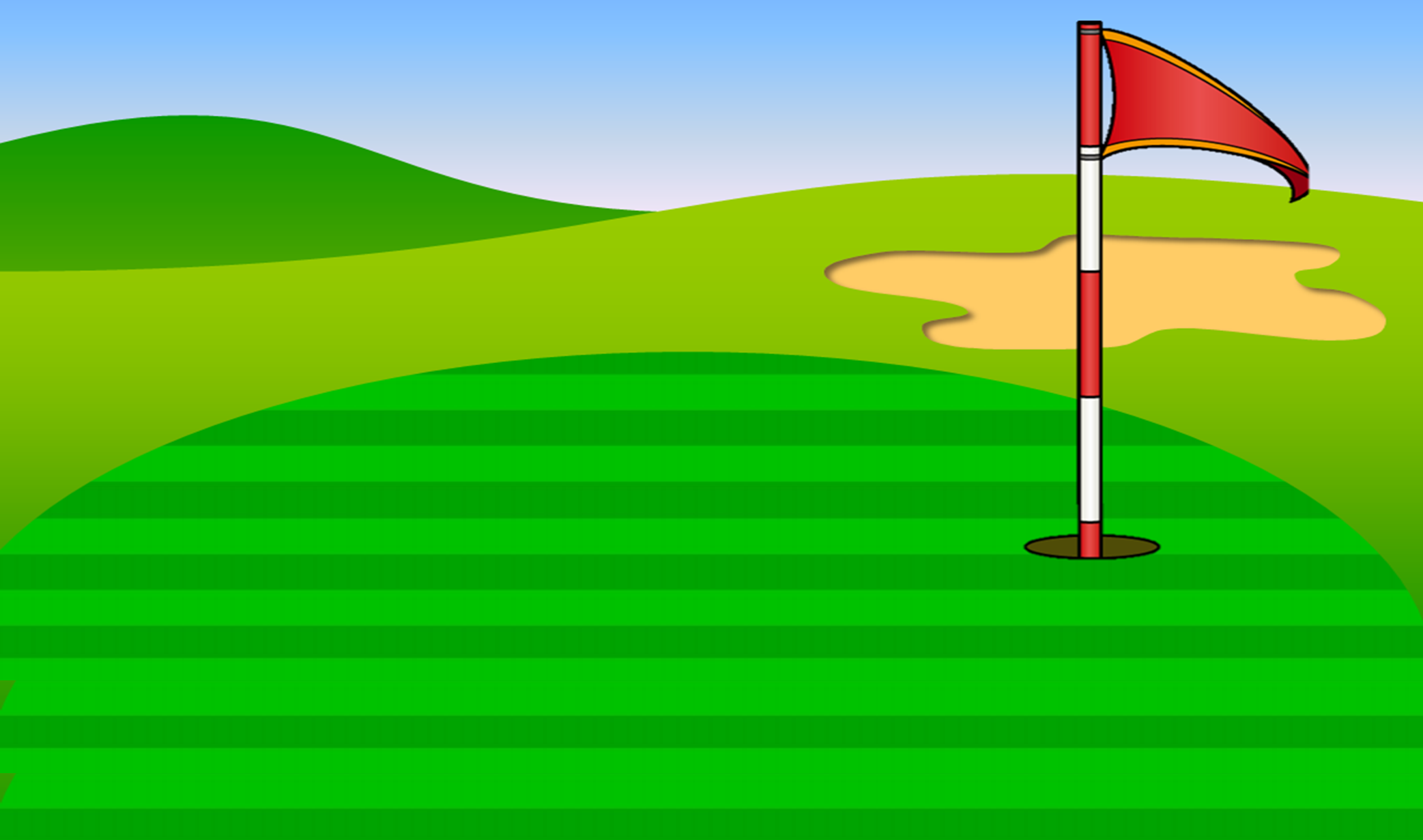 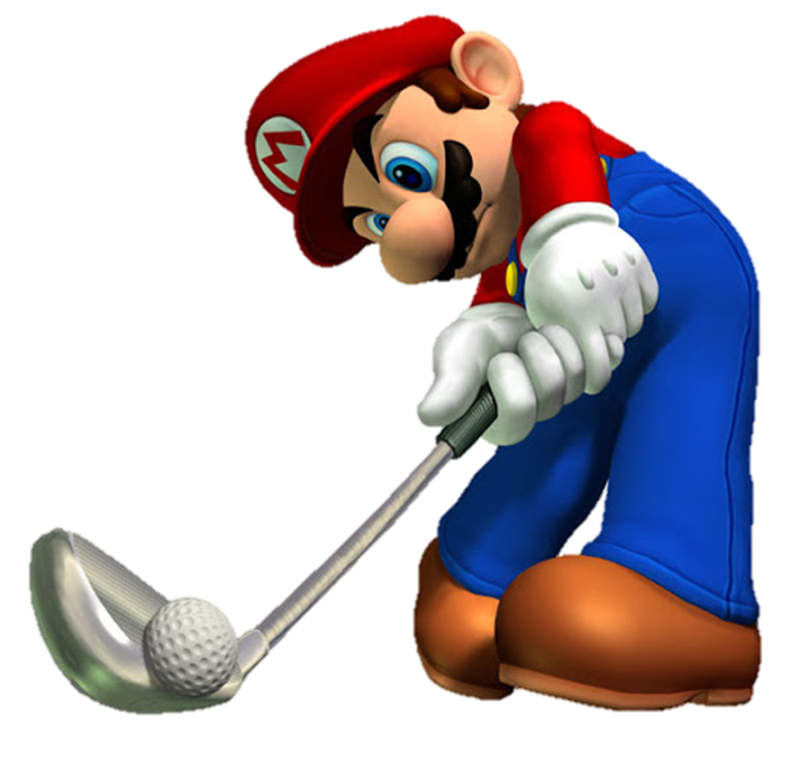 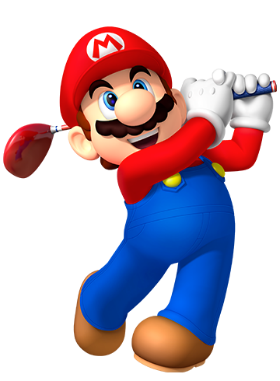 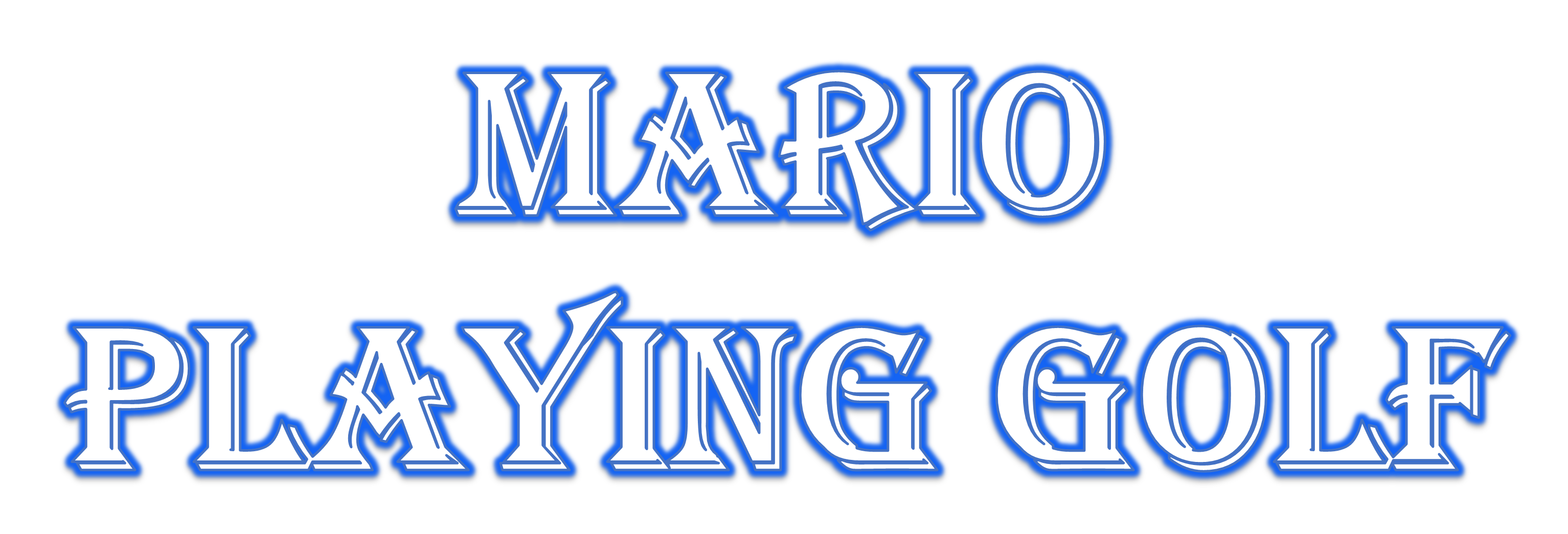 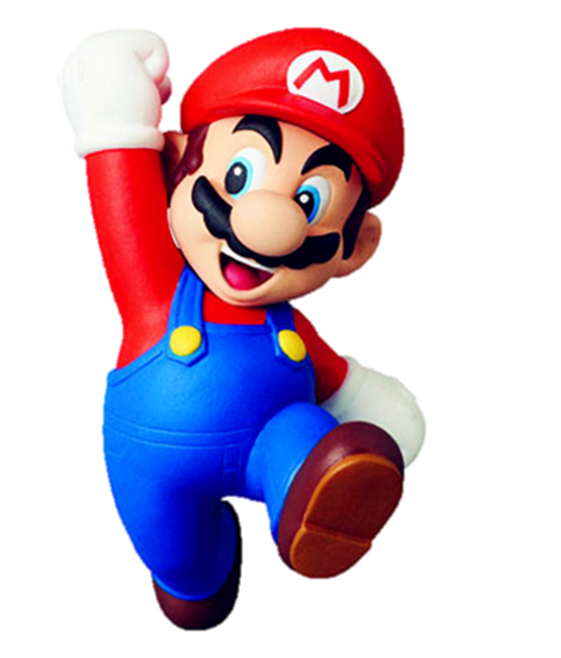 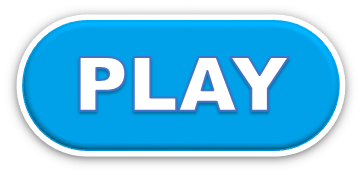 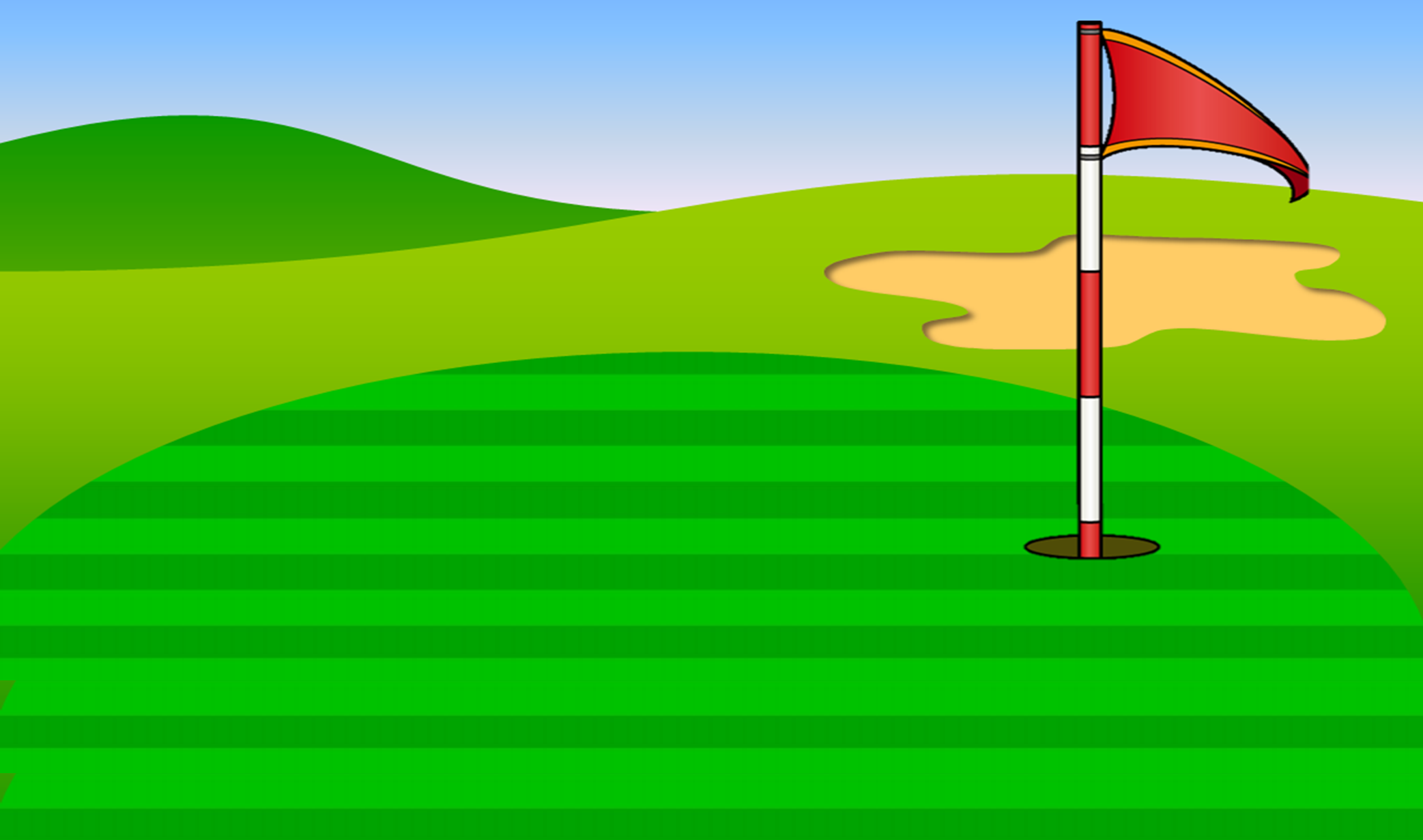 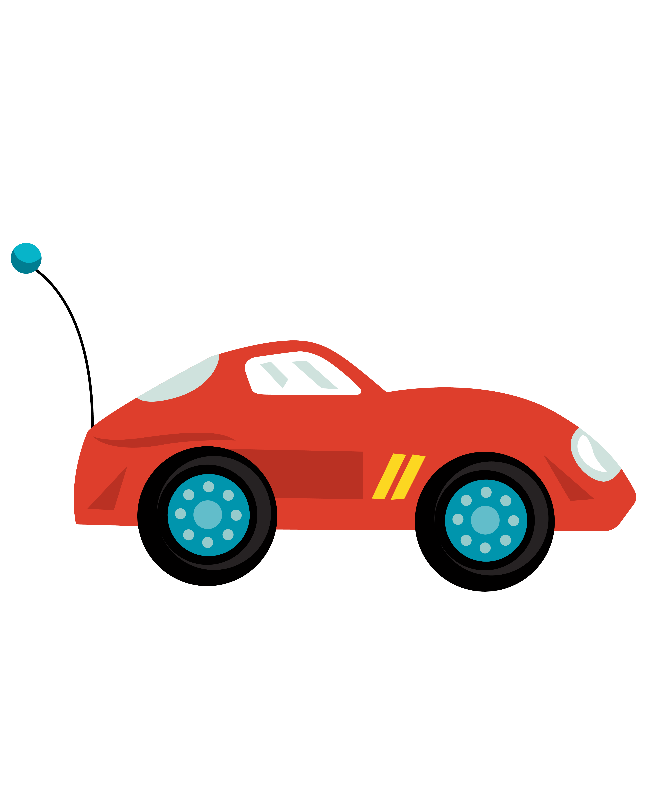 He has a ________.
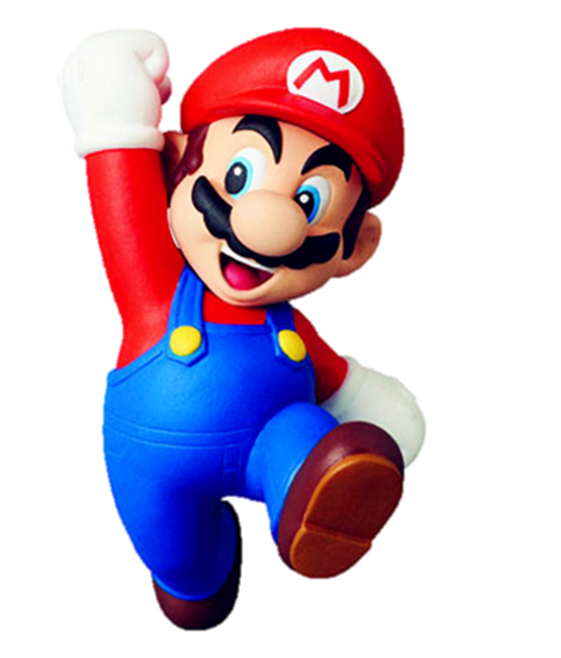 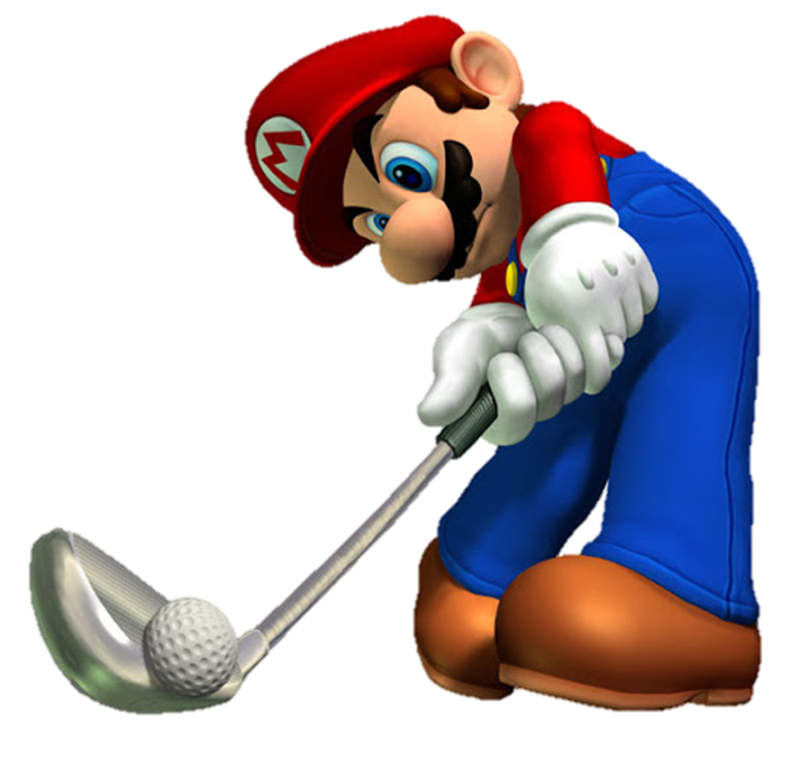 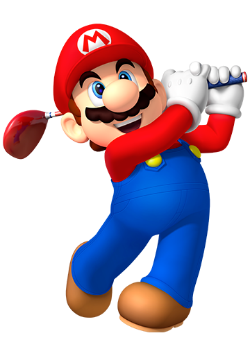 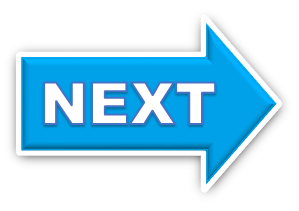 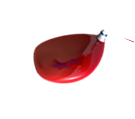 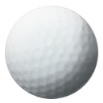 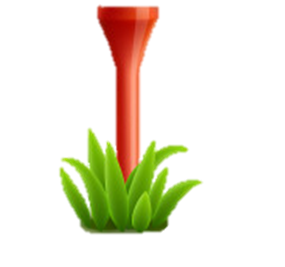 A. toys
B. car
C. planes
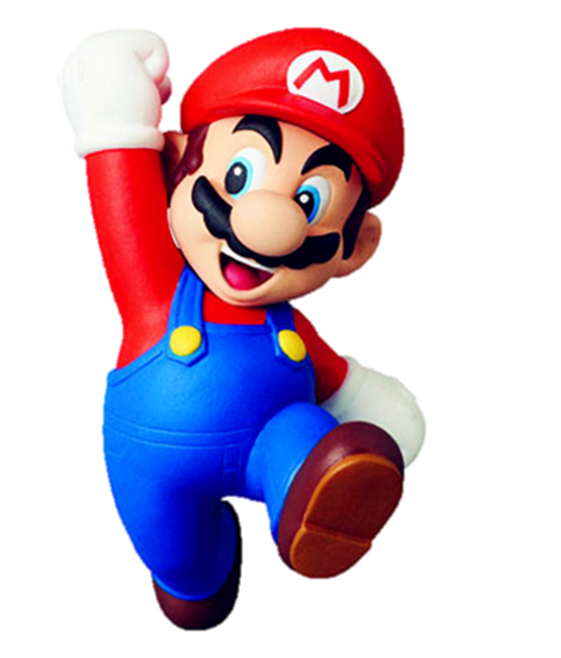 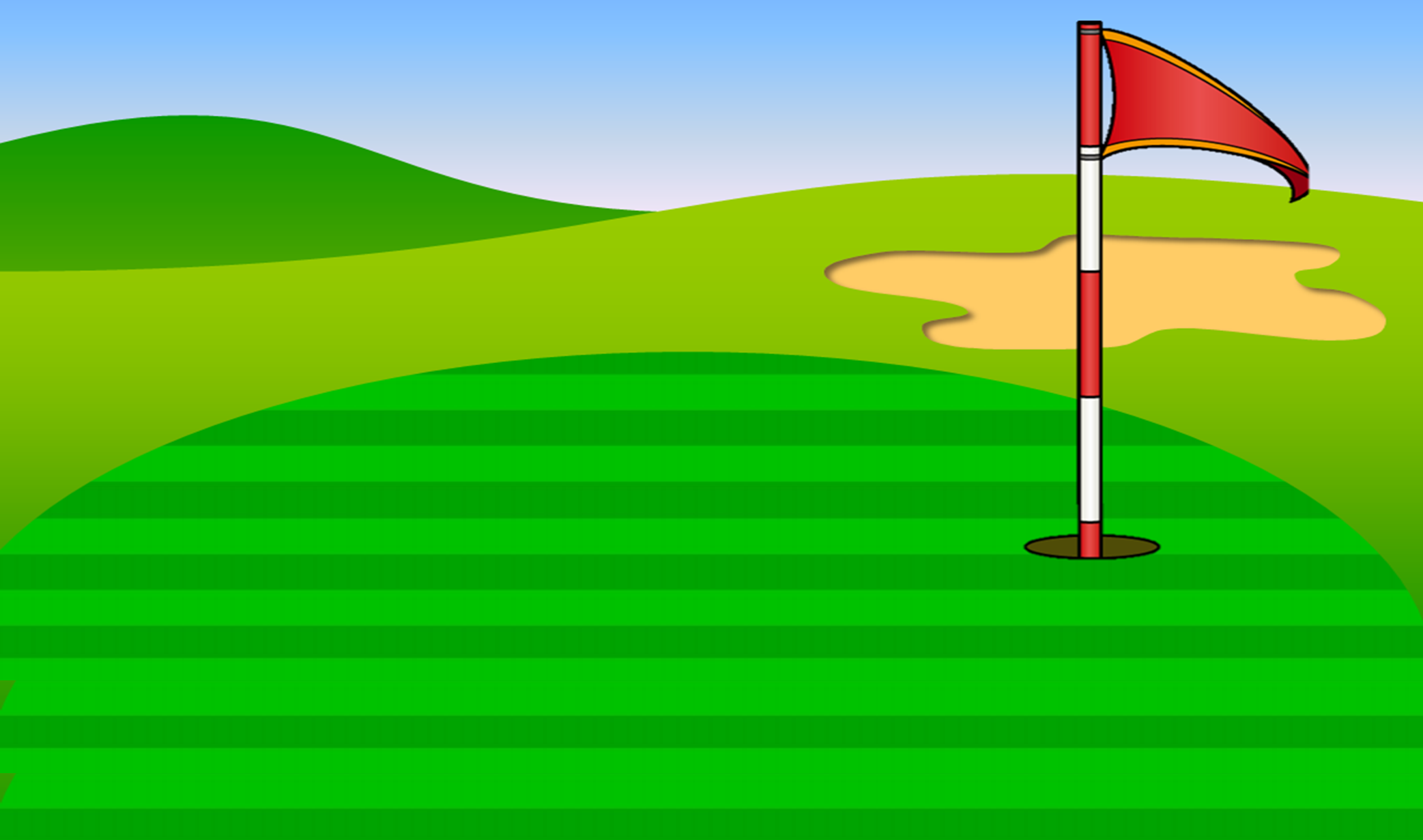 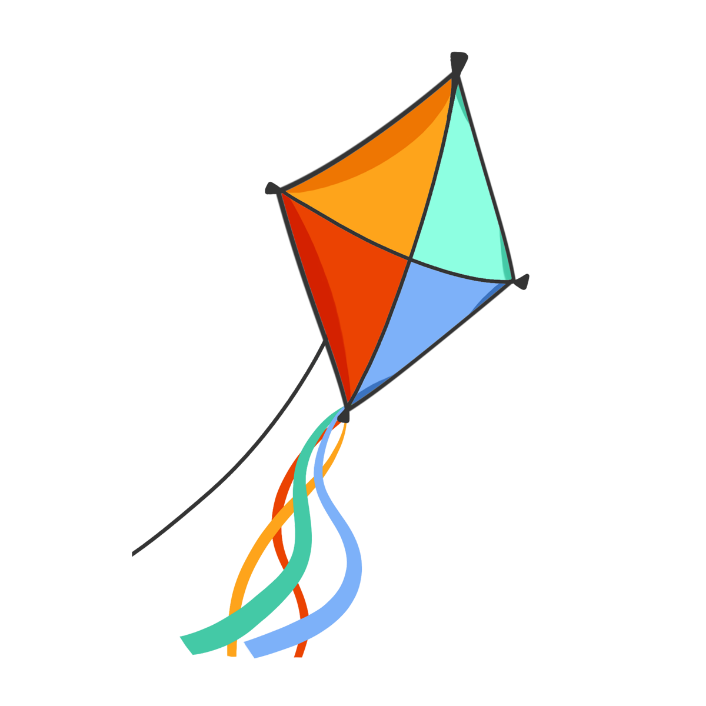 He has  ________.
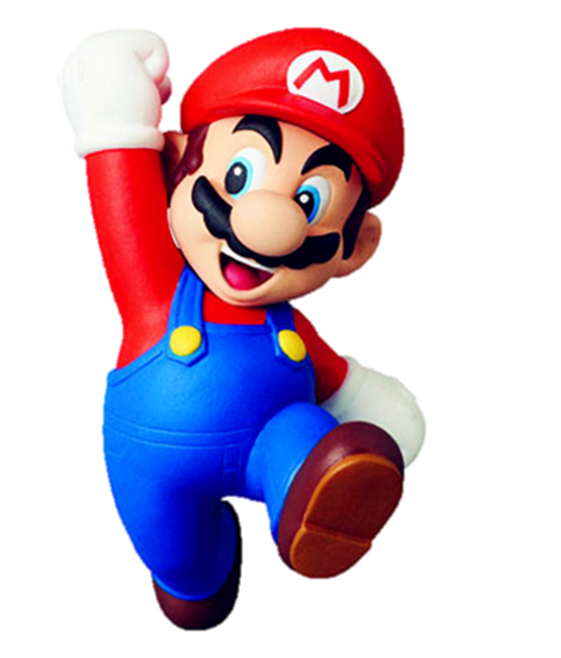 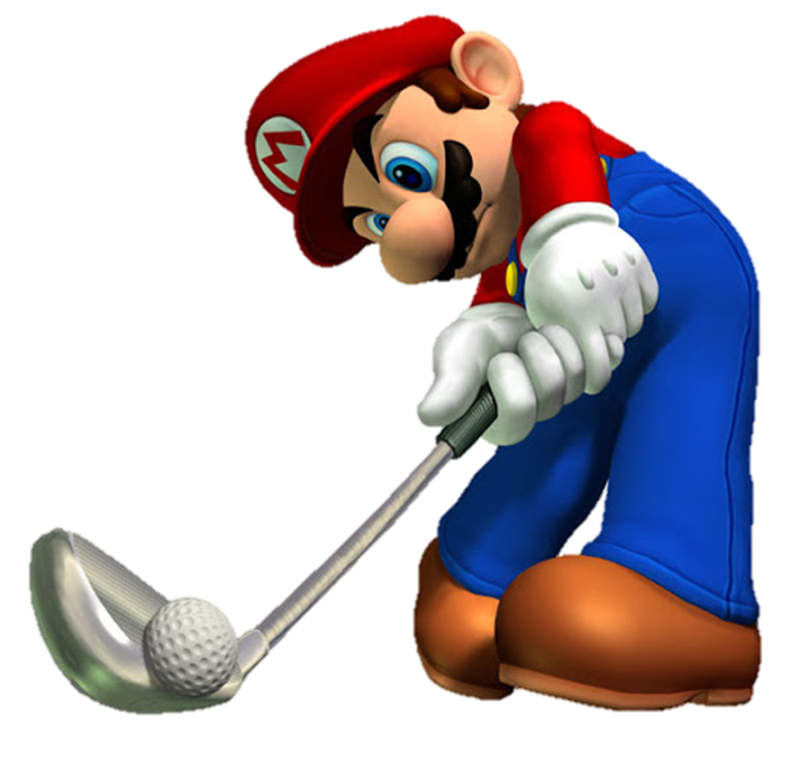 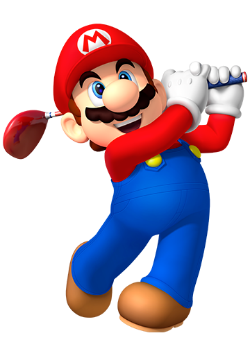 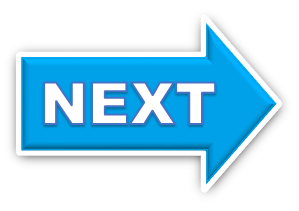 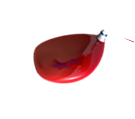 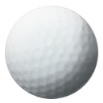 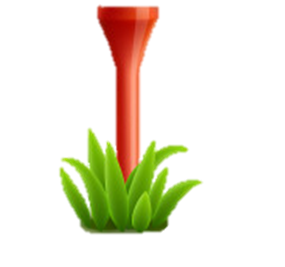 A. a train
B. two kites
C.  a kite
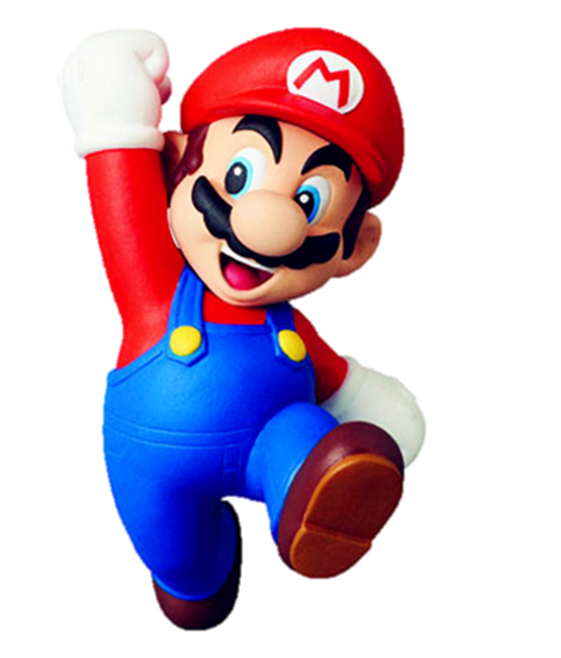 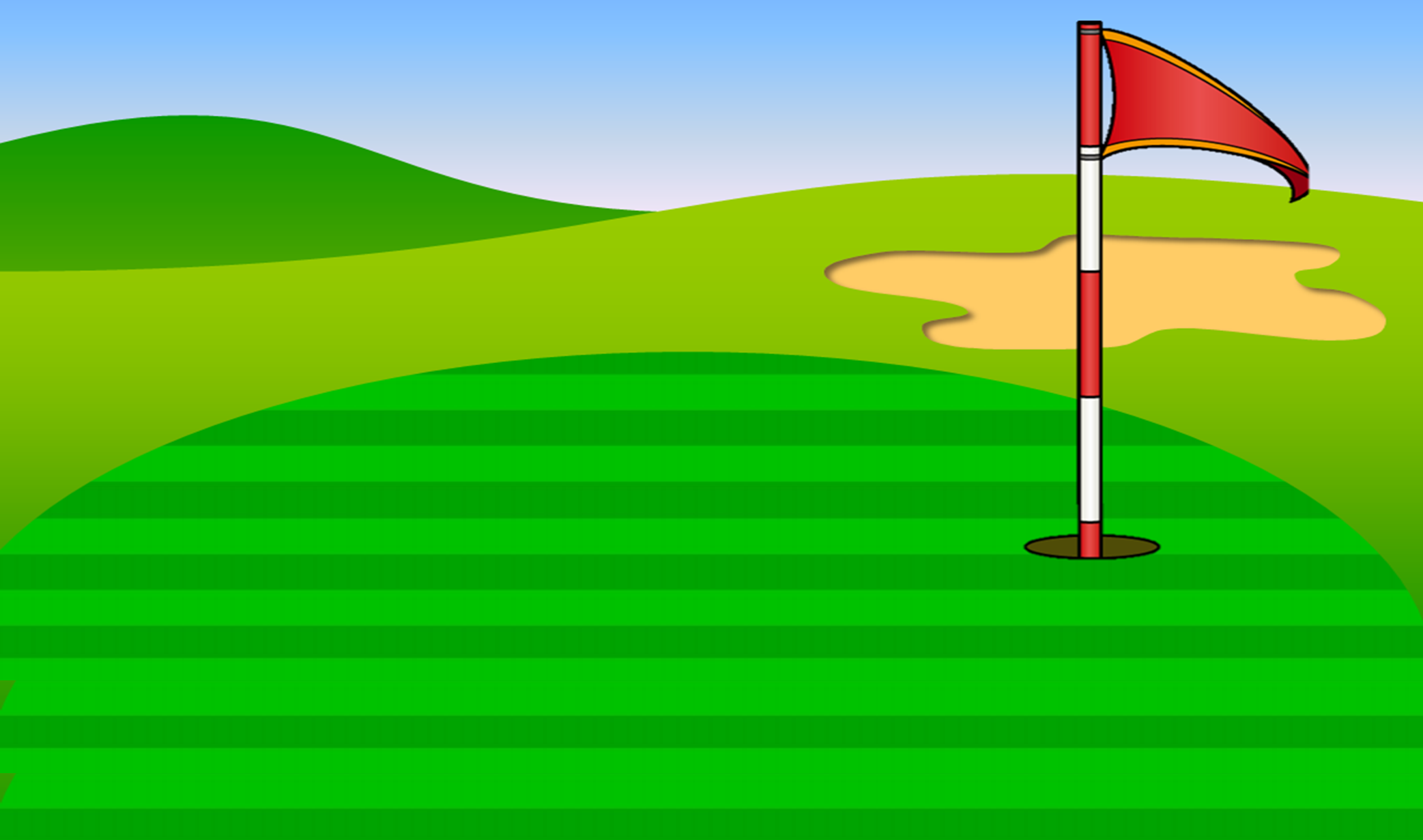 He has  ________.
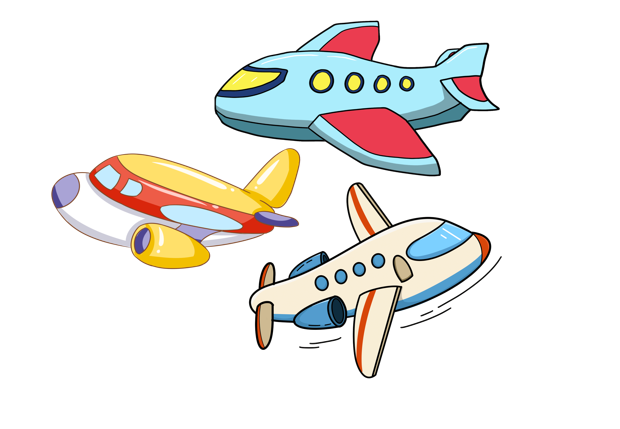 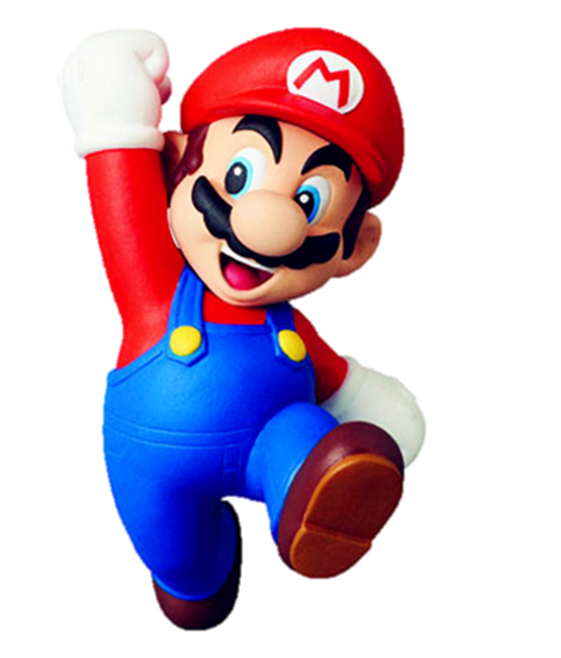 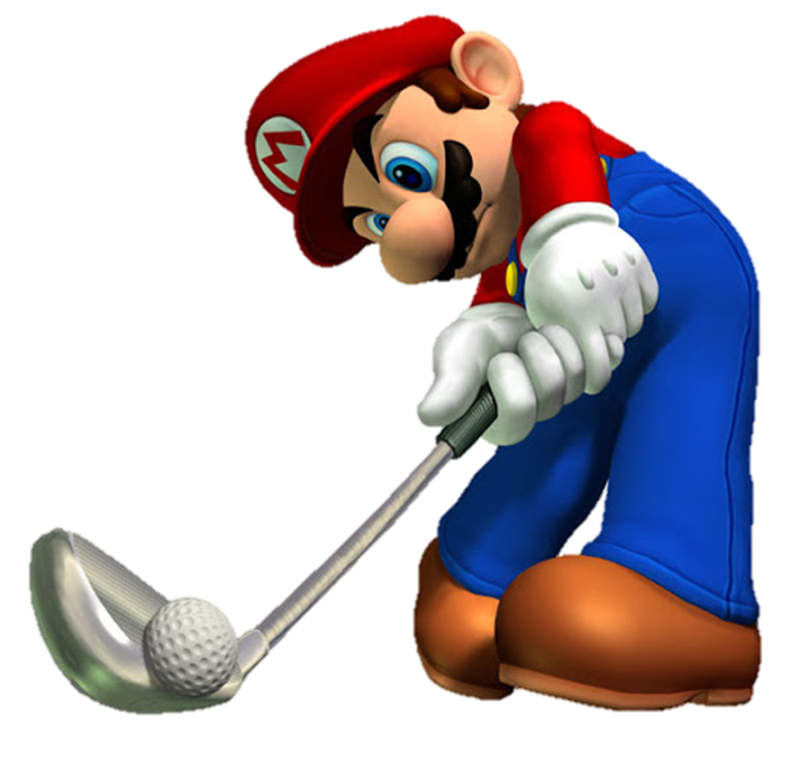 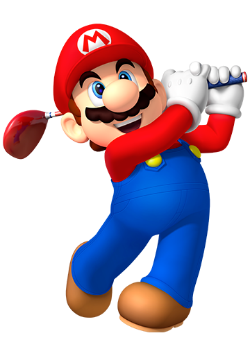 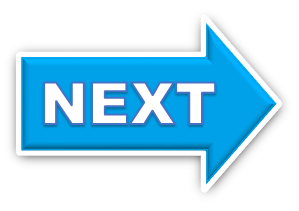 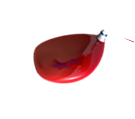 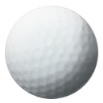 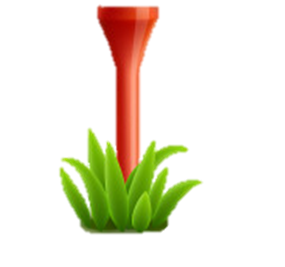 C. 5 planes
B. two planes
A. three planes
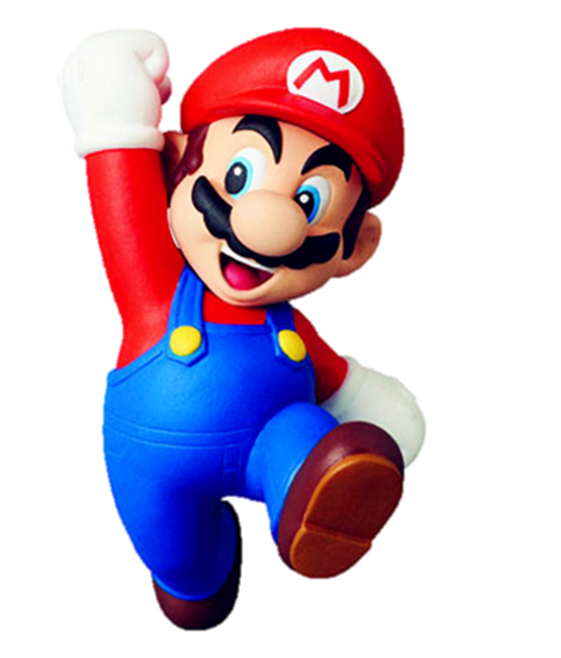 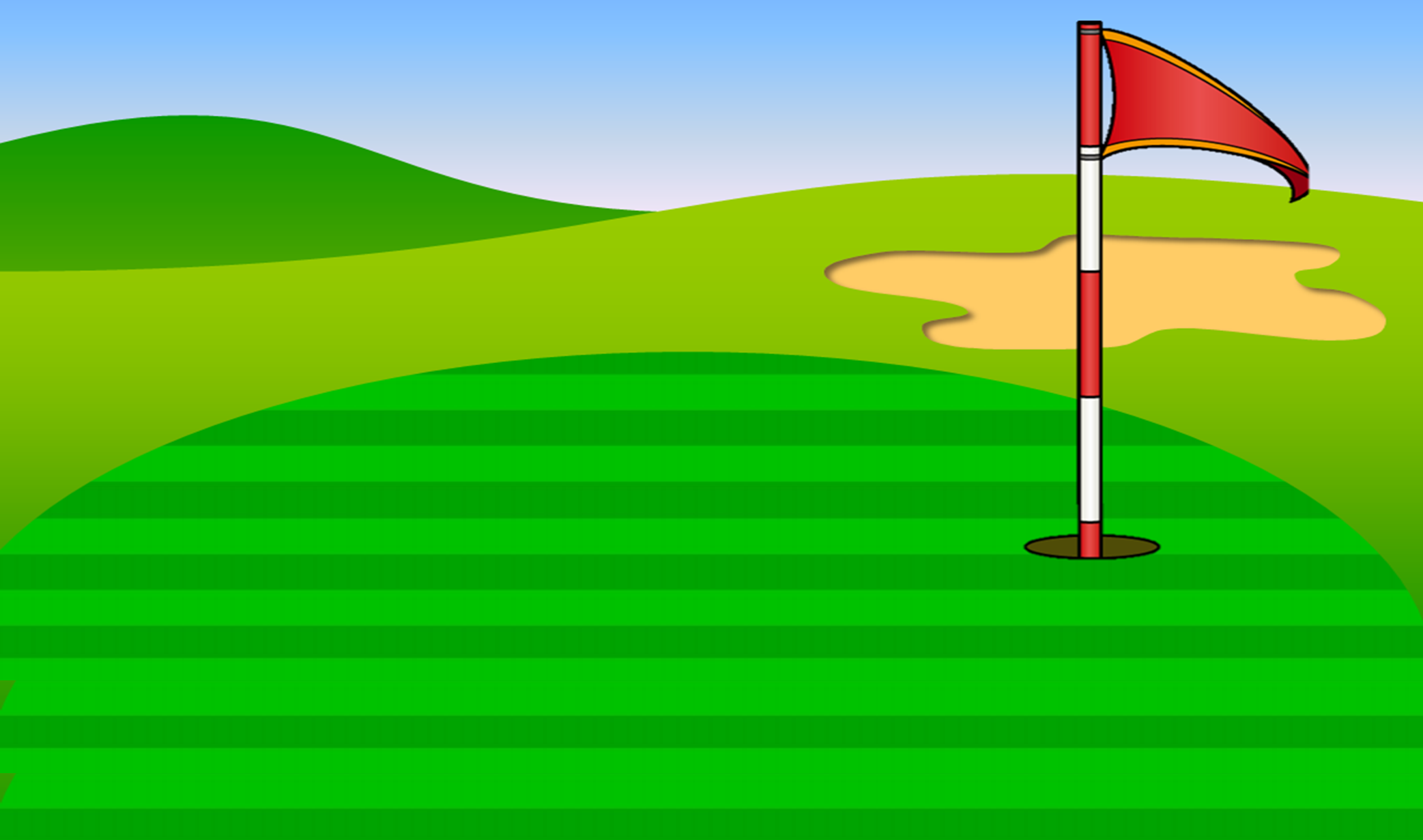 She has  ________.
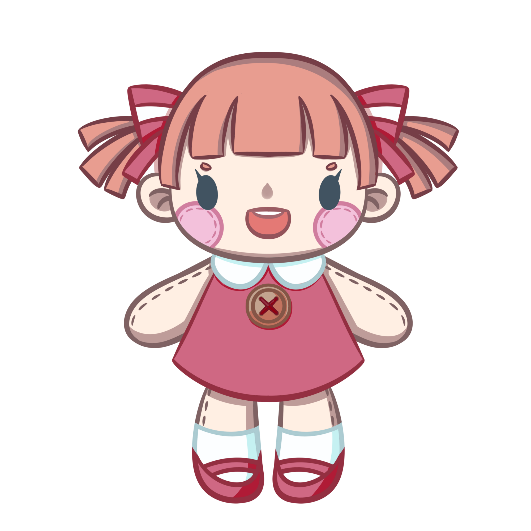 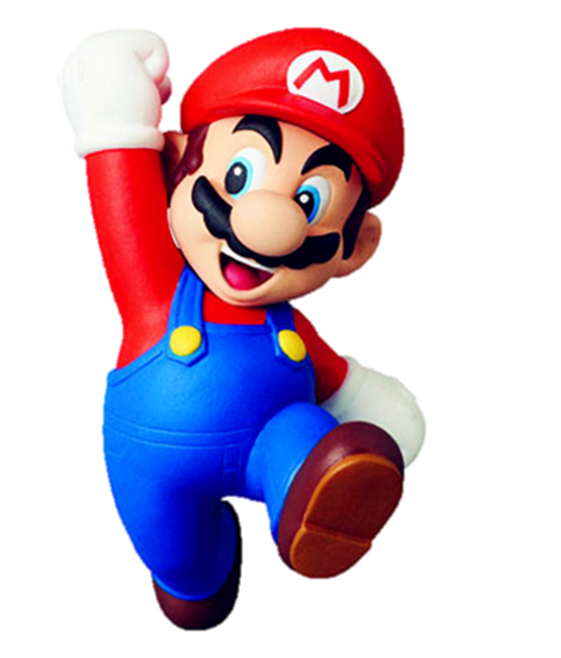 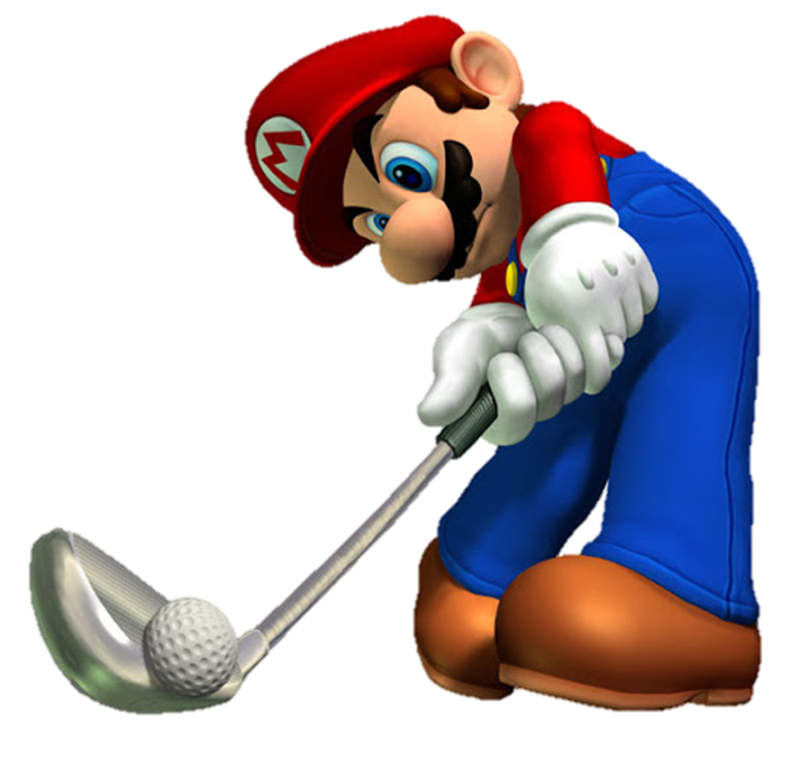 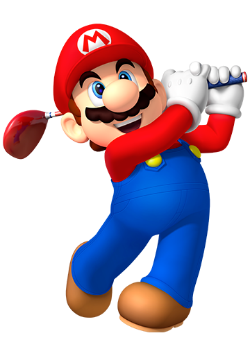 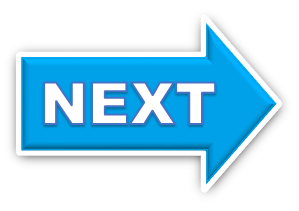 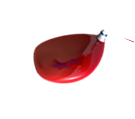 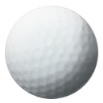 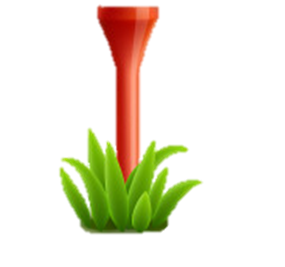 C. three toys
B. toys
A. a toy
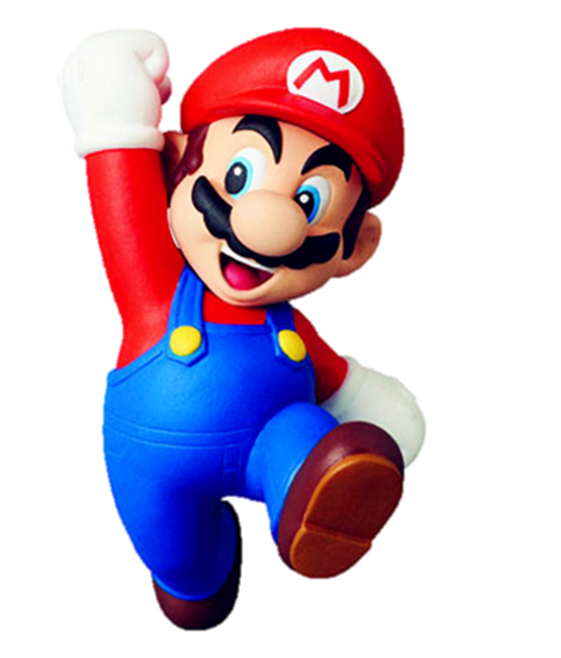 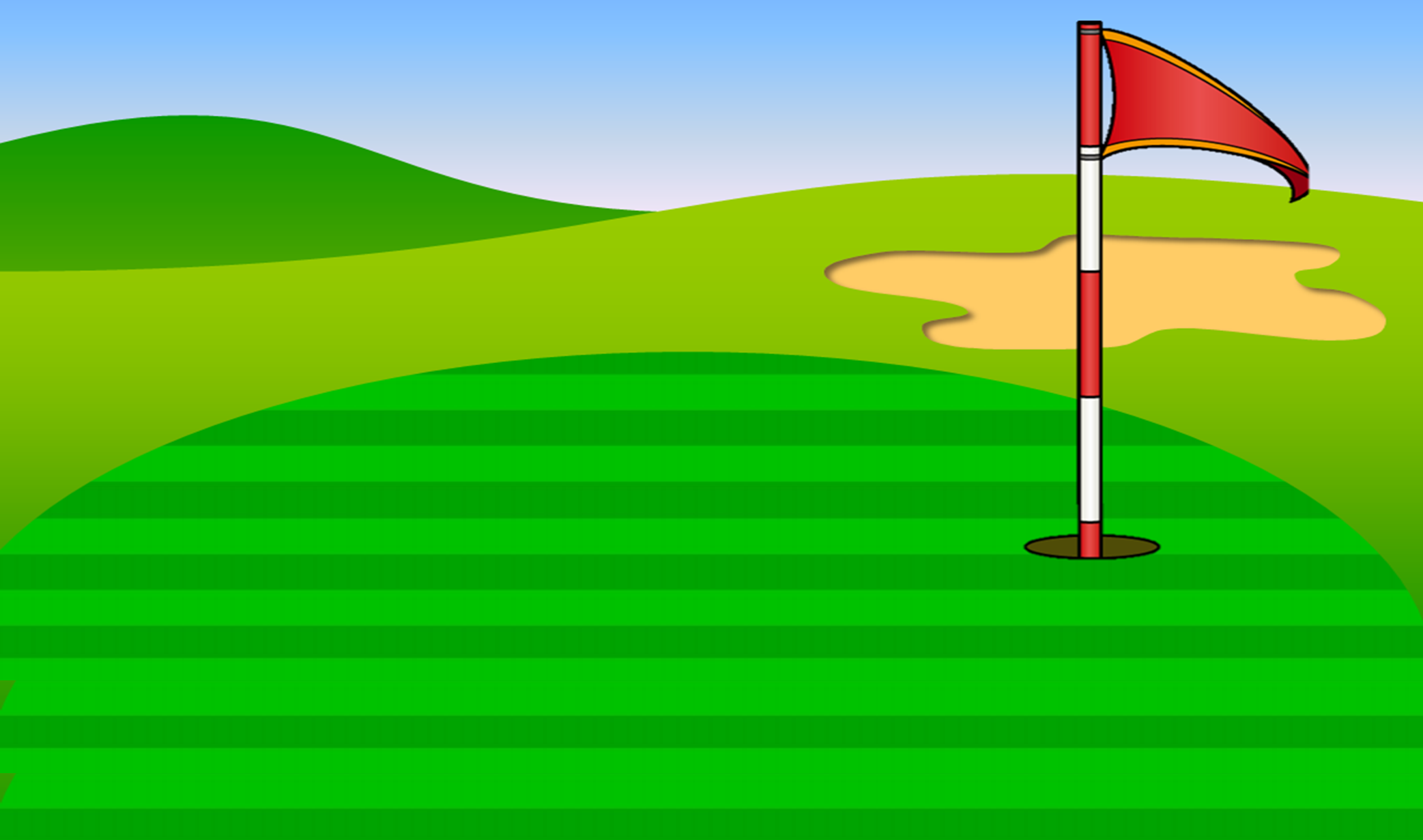 She has  ________.
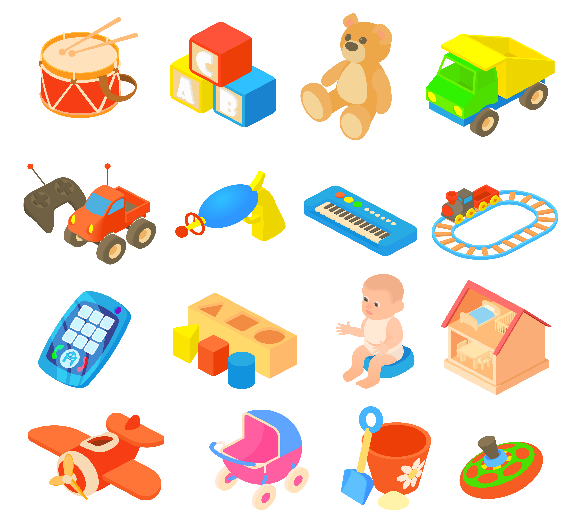 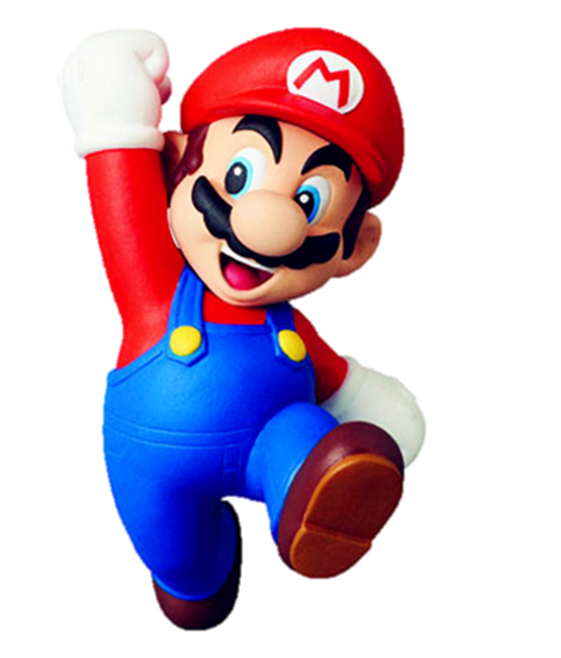 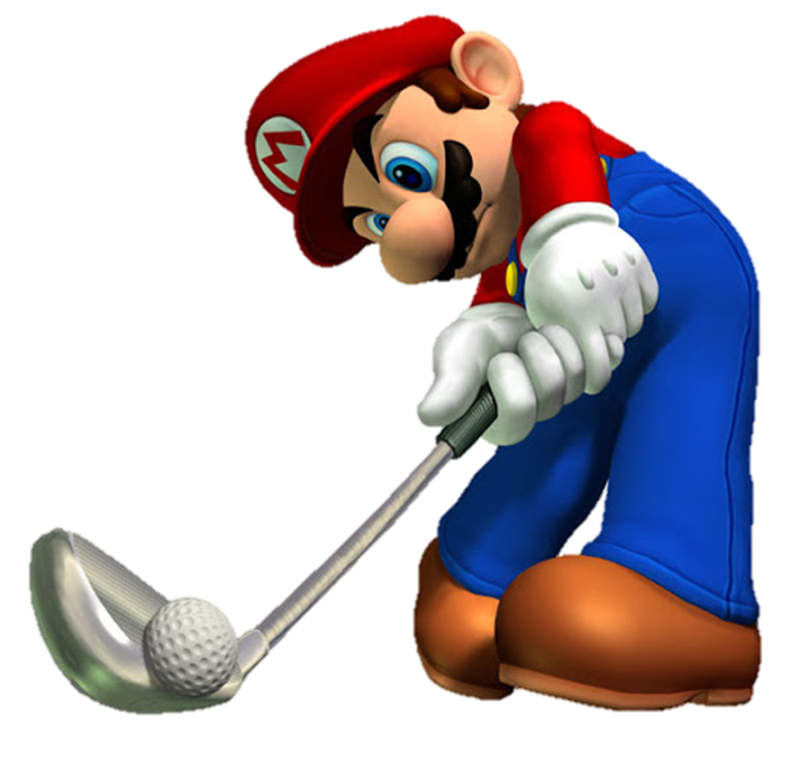 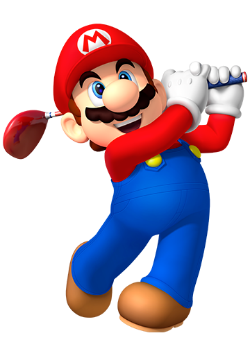 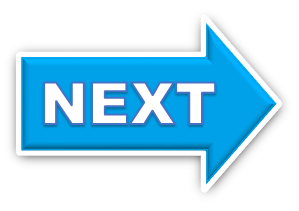 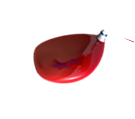 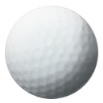 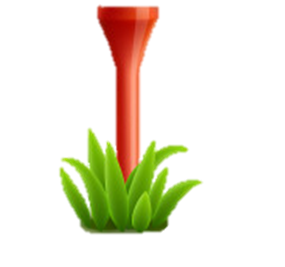 C. a car
B. a kite
A. toys
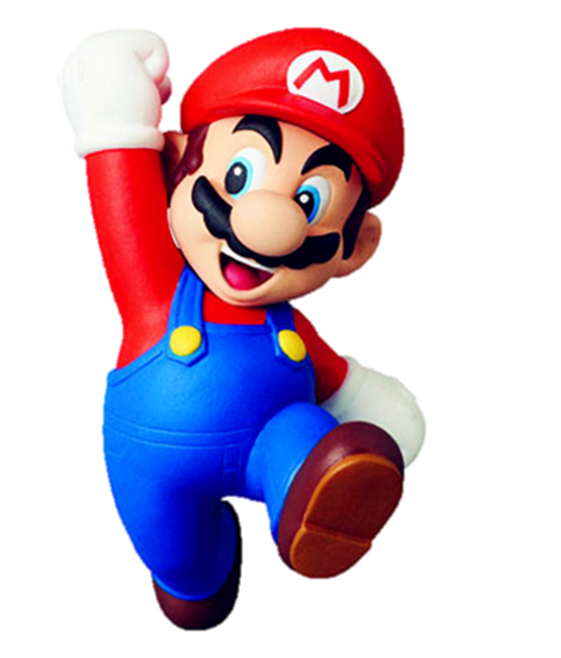 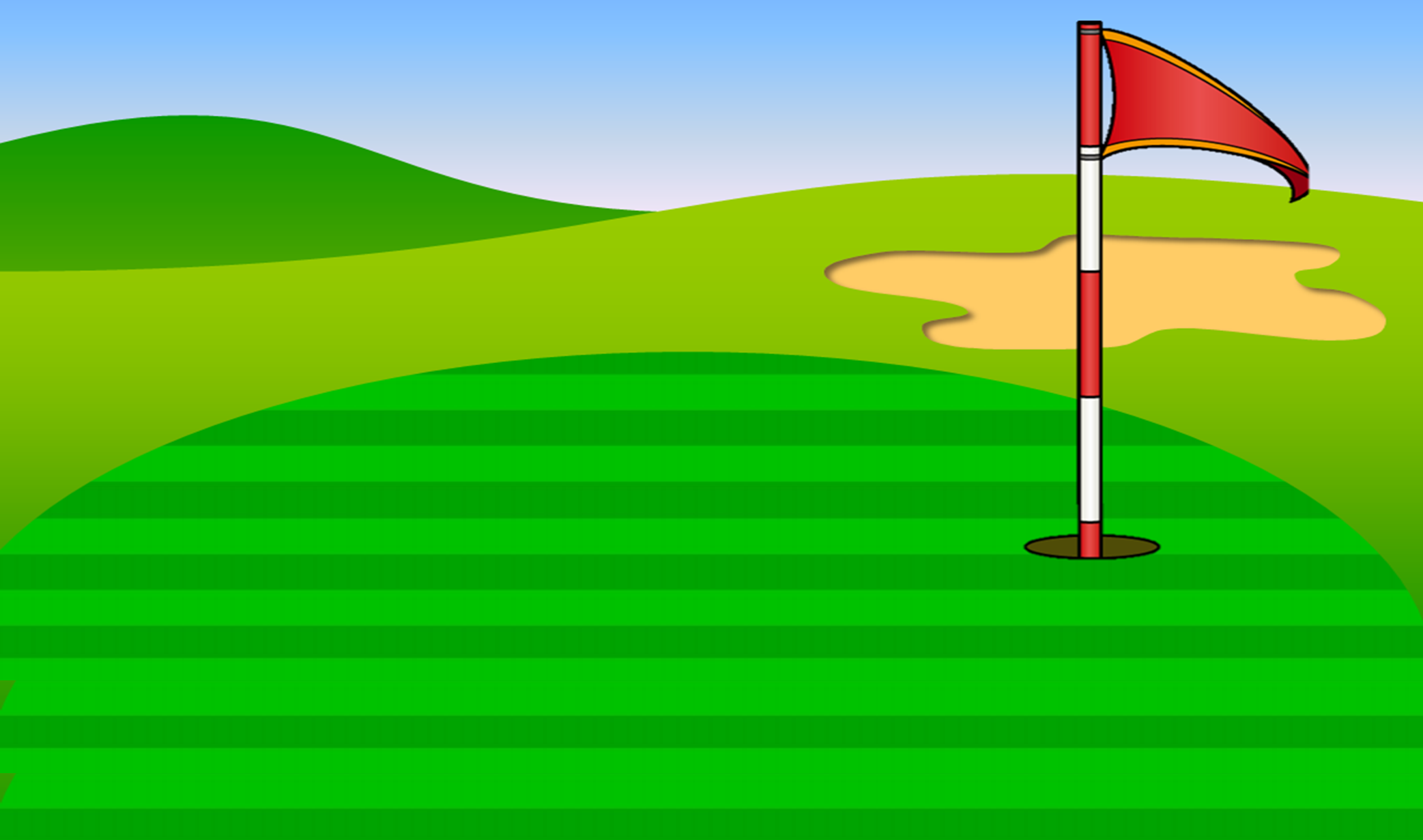 He has  ________.
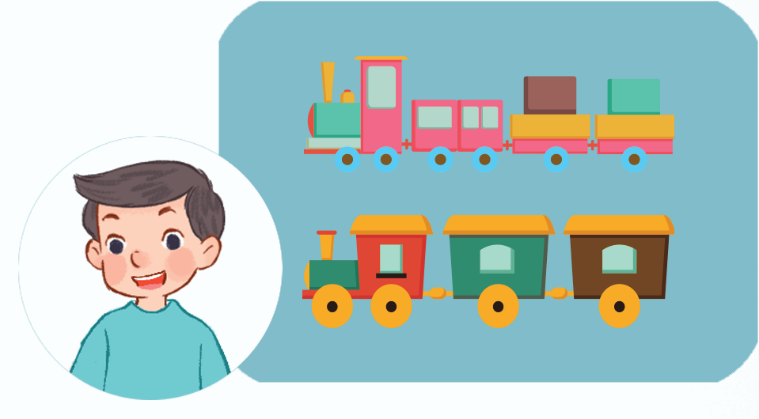 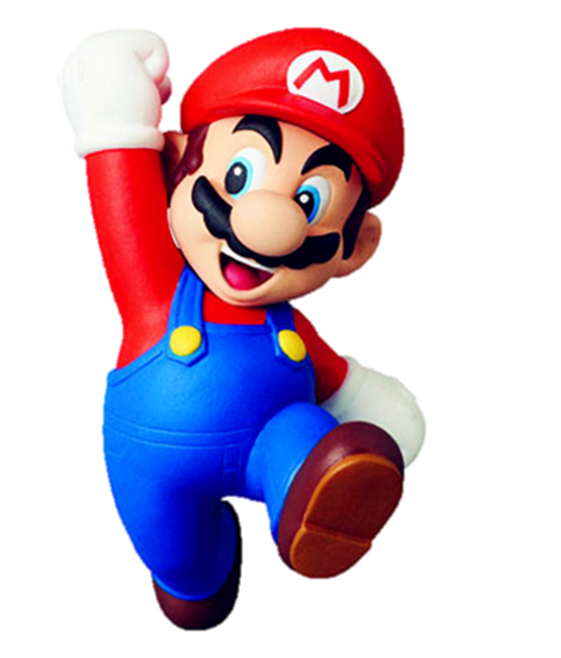 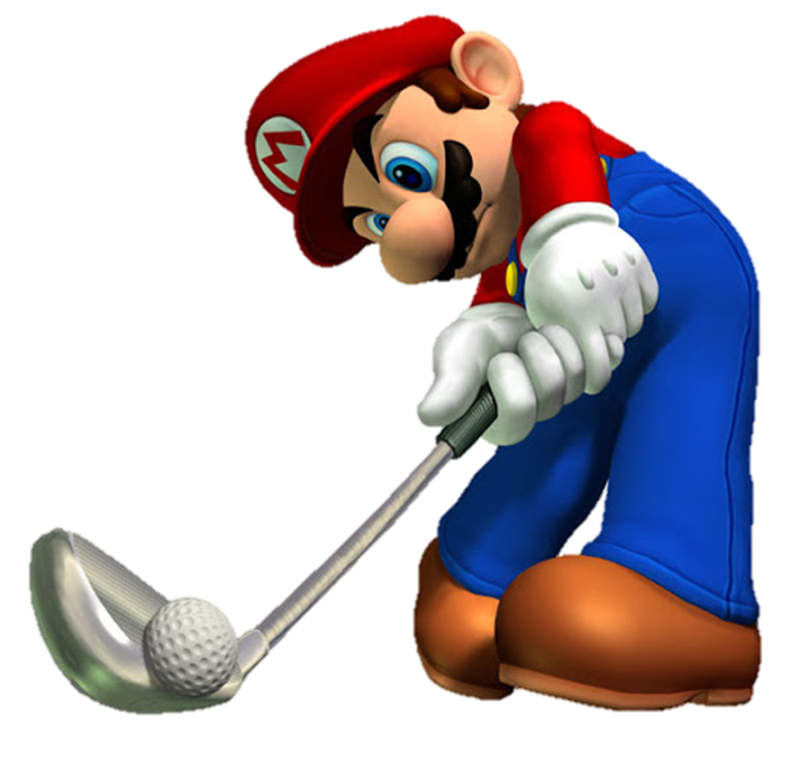 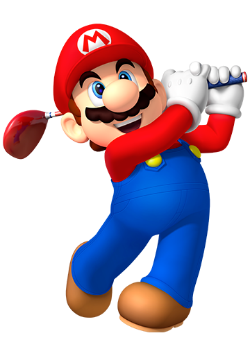 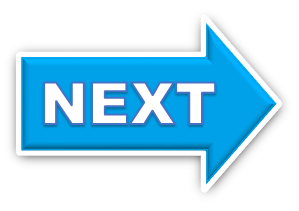 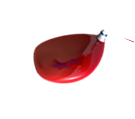 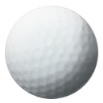 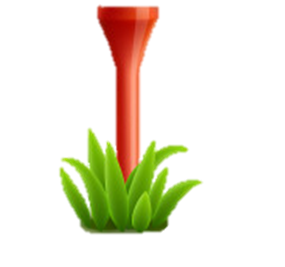 C. a car
B. a train
A. two trains
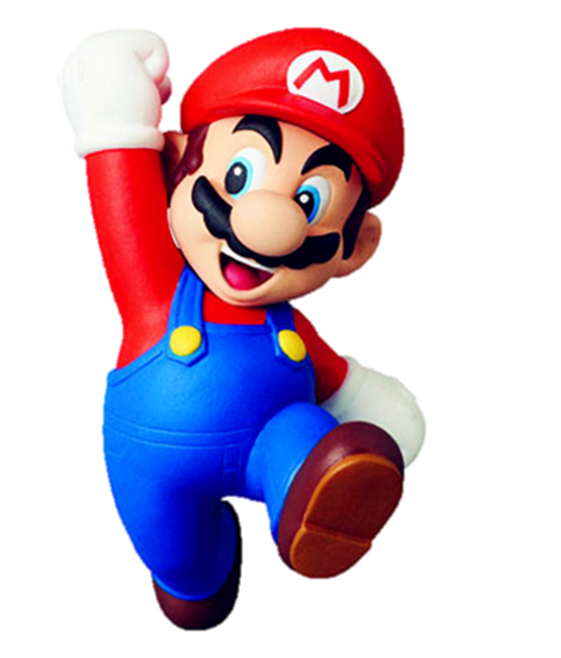 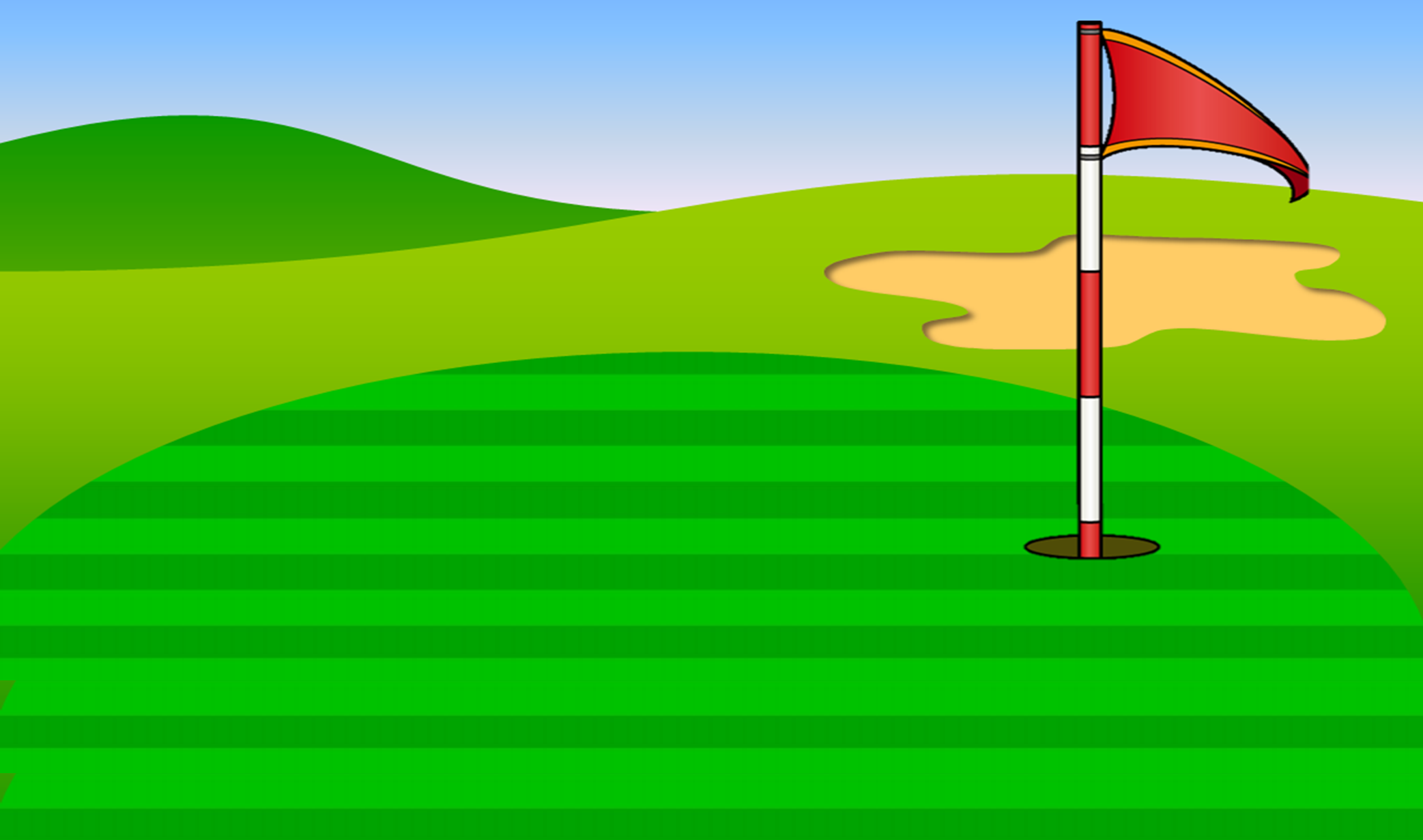 _____ has three planes.
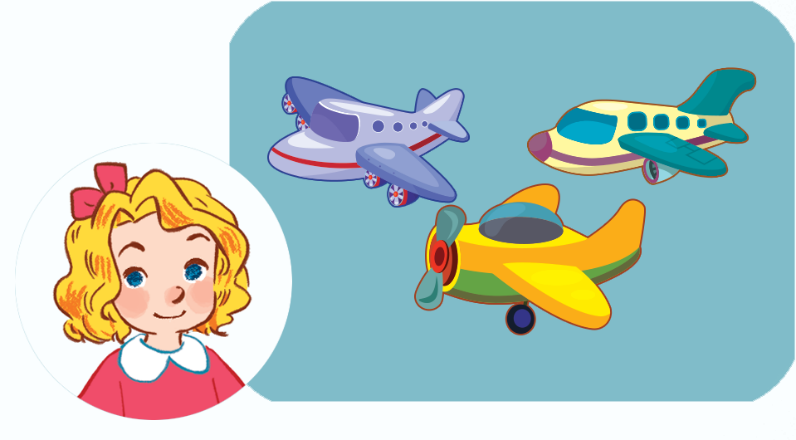 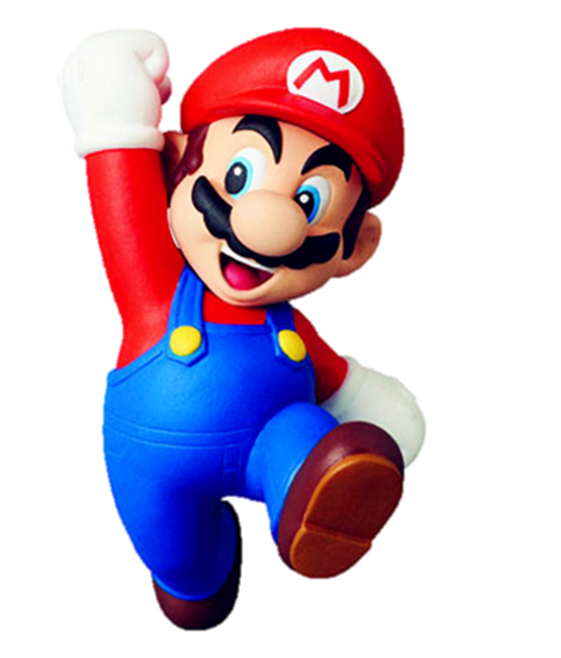 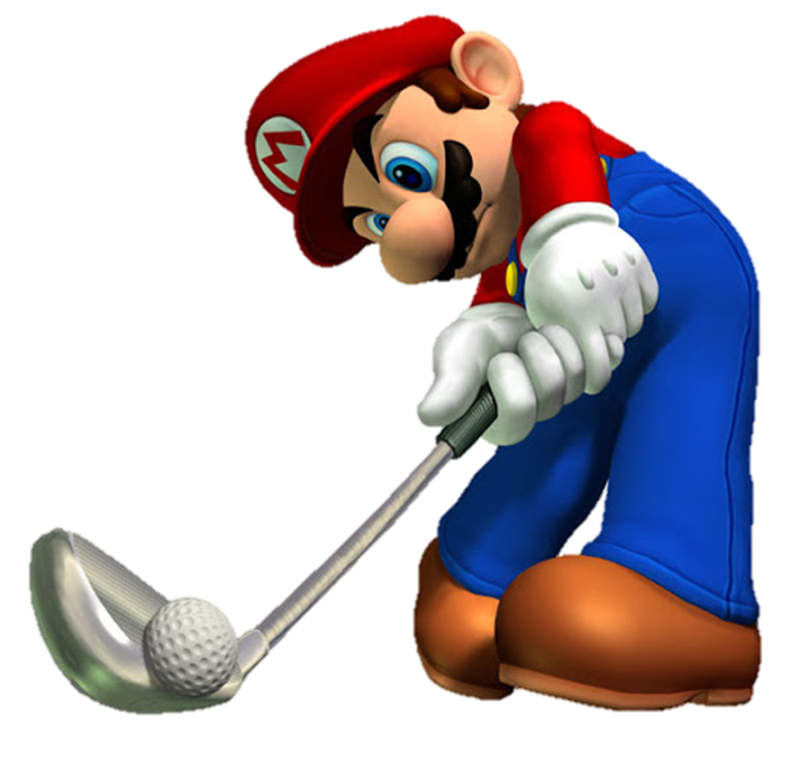 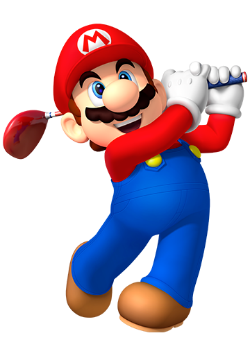 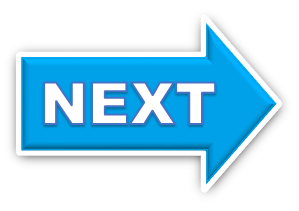 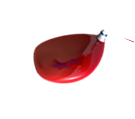 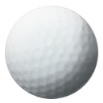 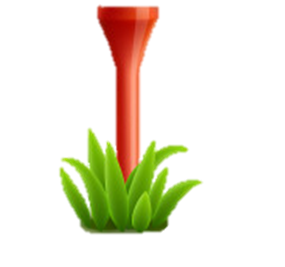 A. I
B. He
C. She
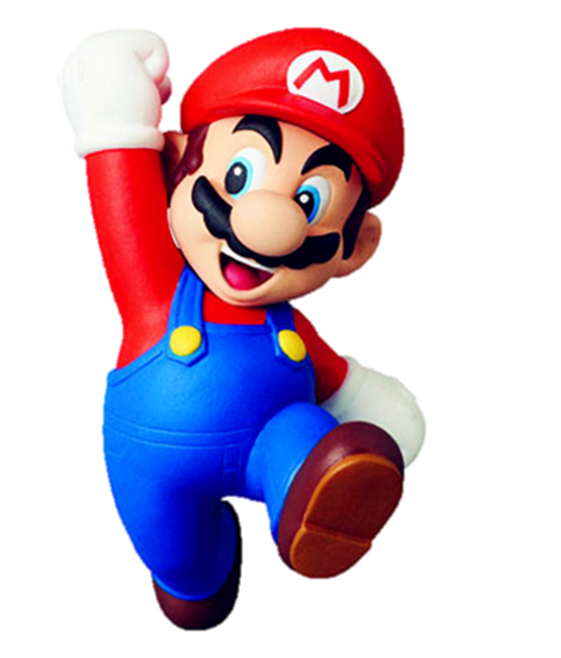 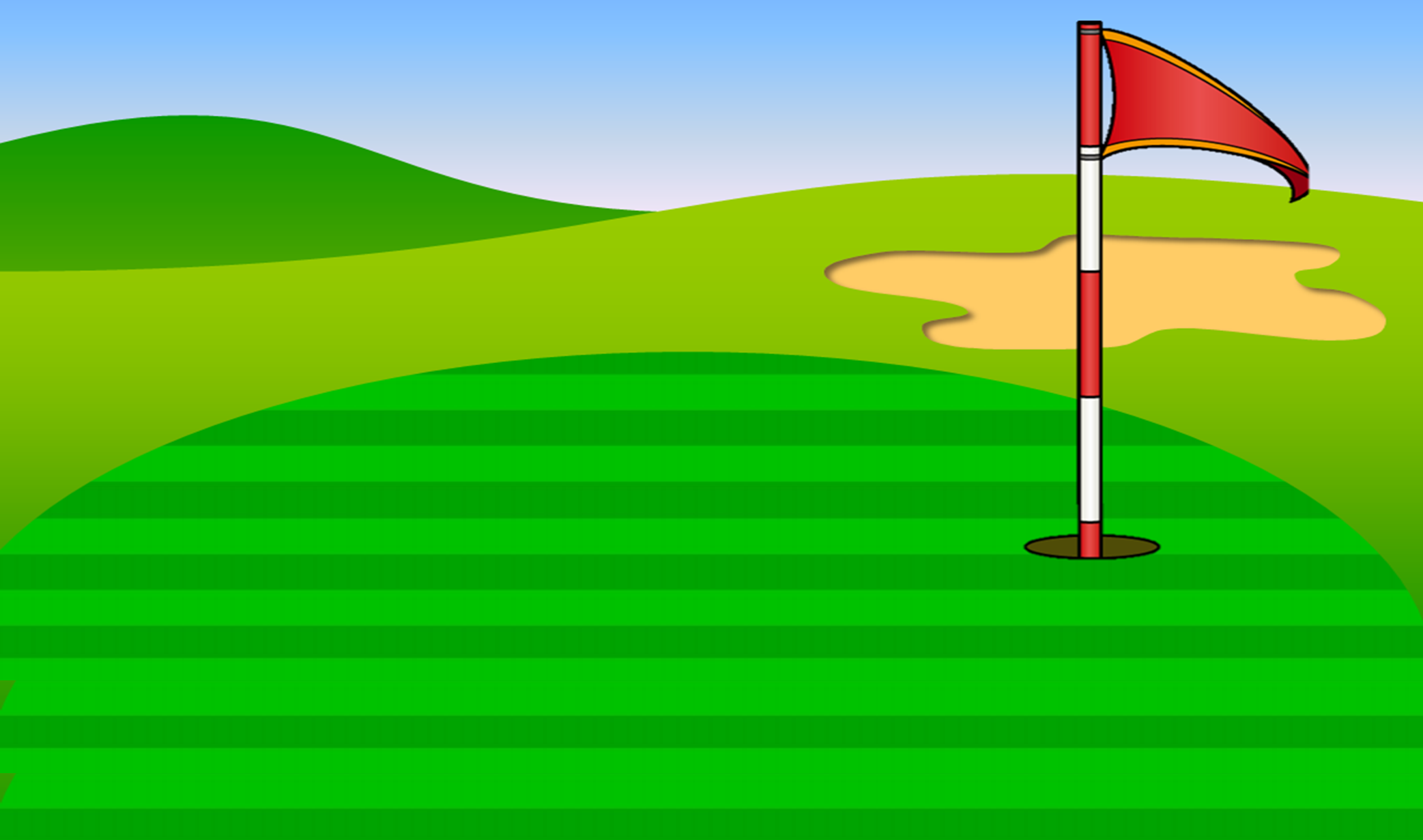 She  ___ two trains.
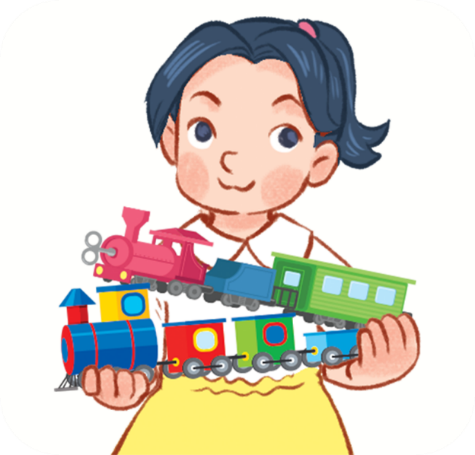 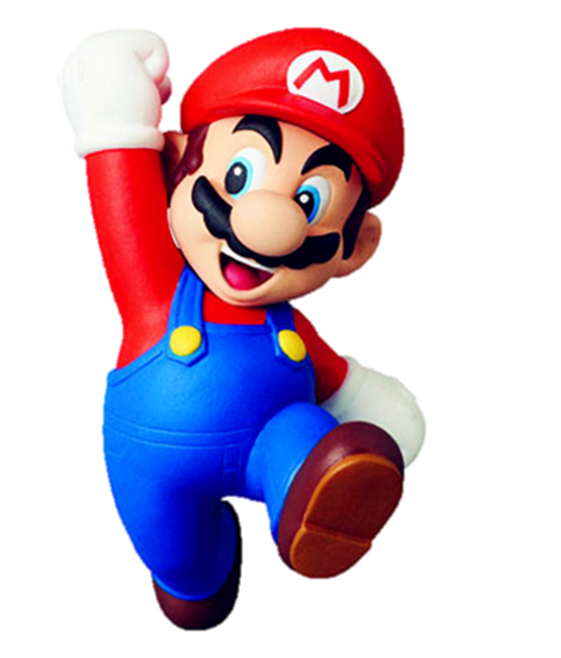 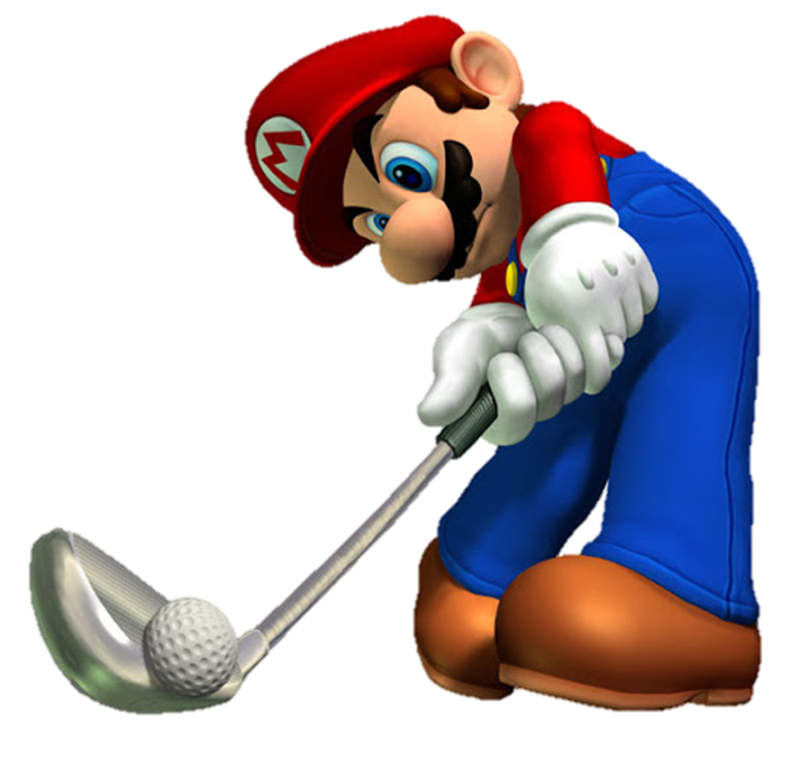 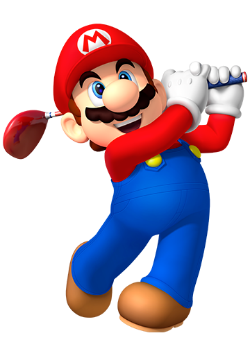 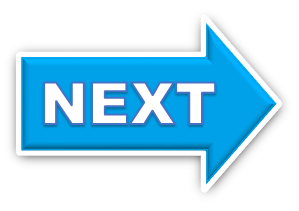 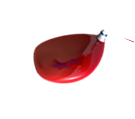 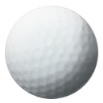 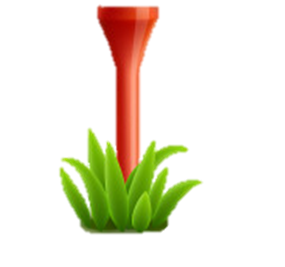 A. have
B. has
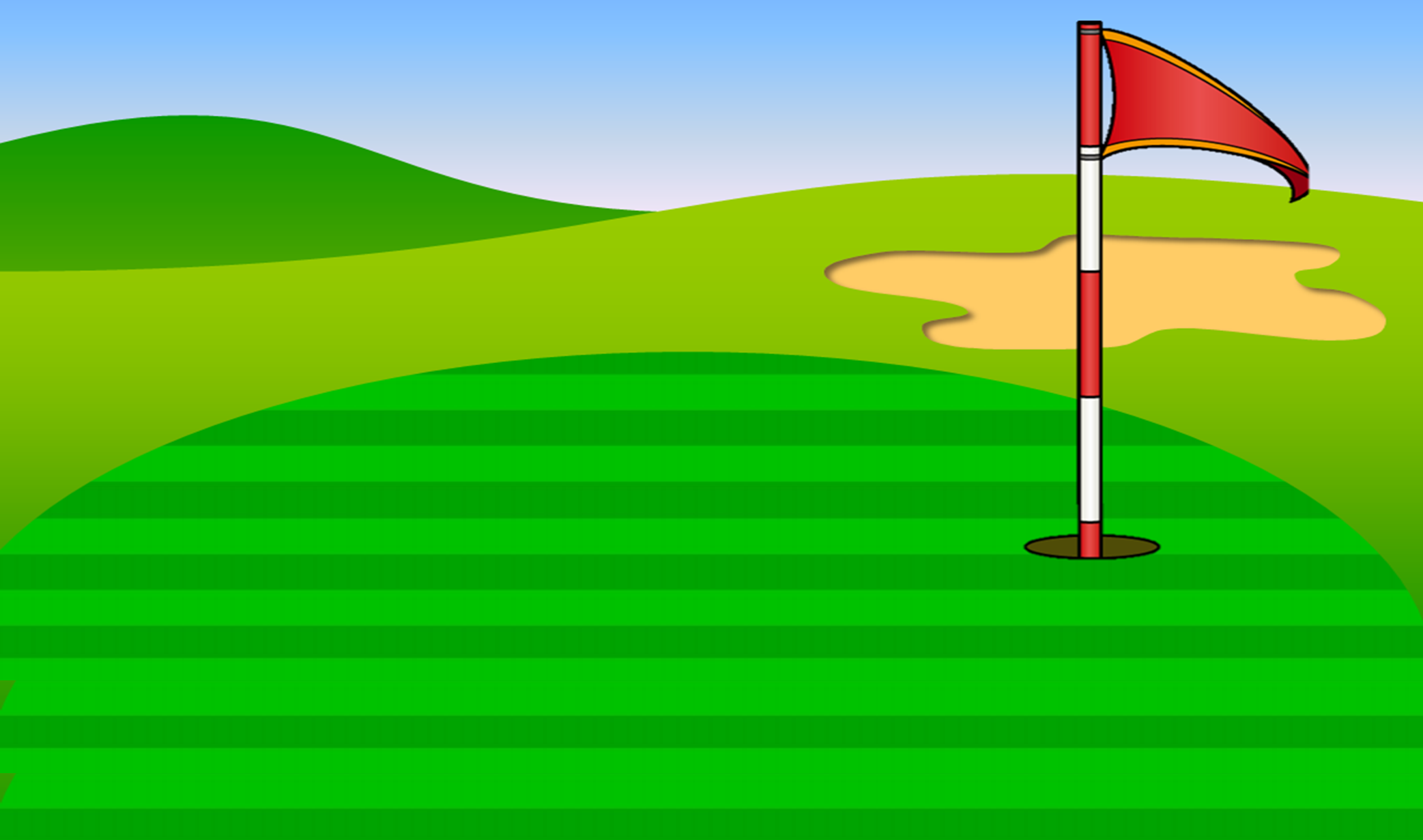 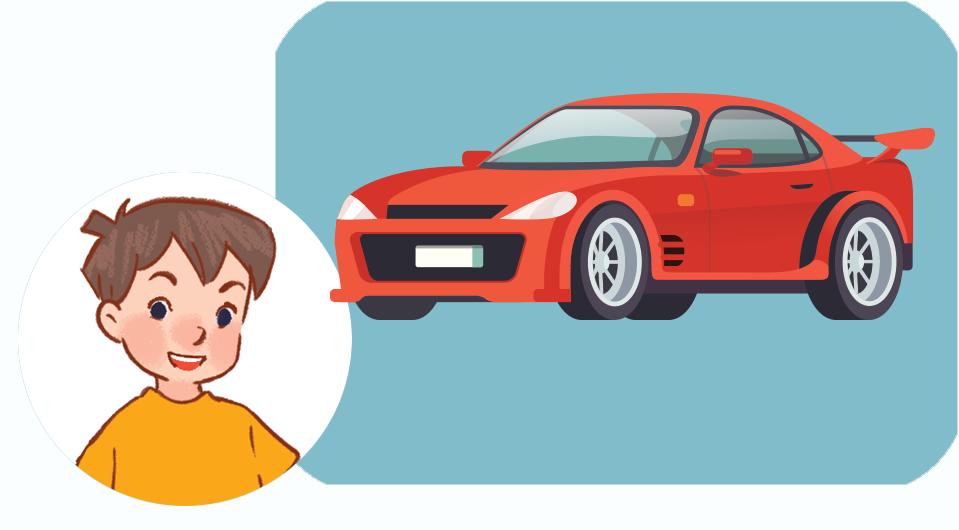 ____ has a car .
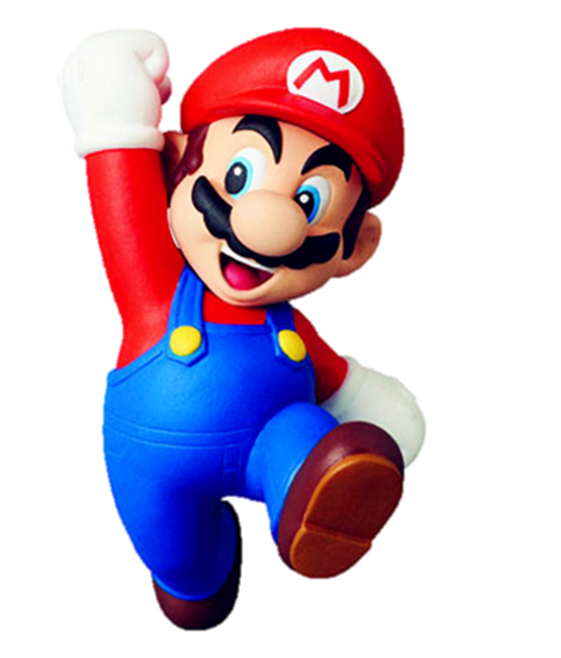 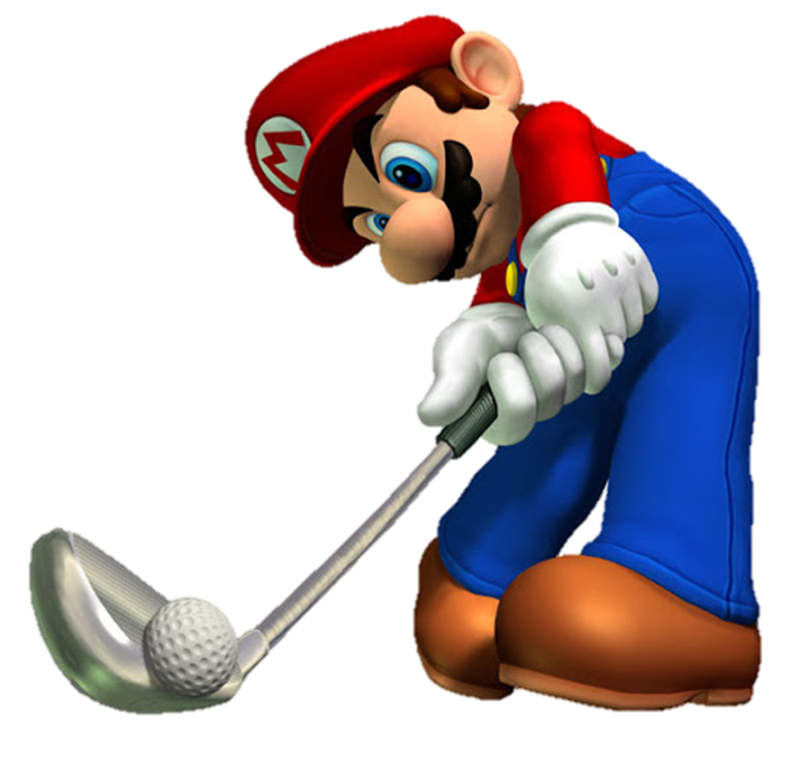 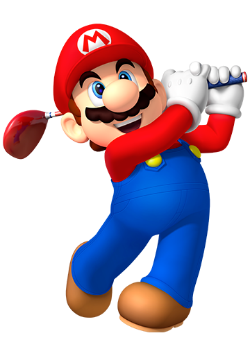 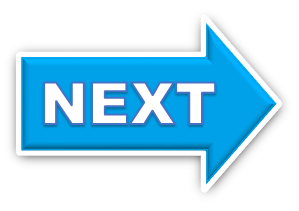 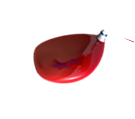 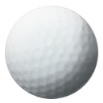 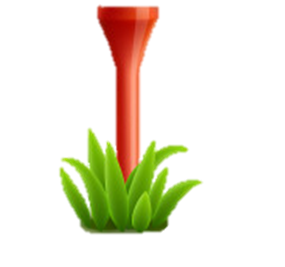 B. She
A. He
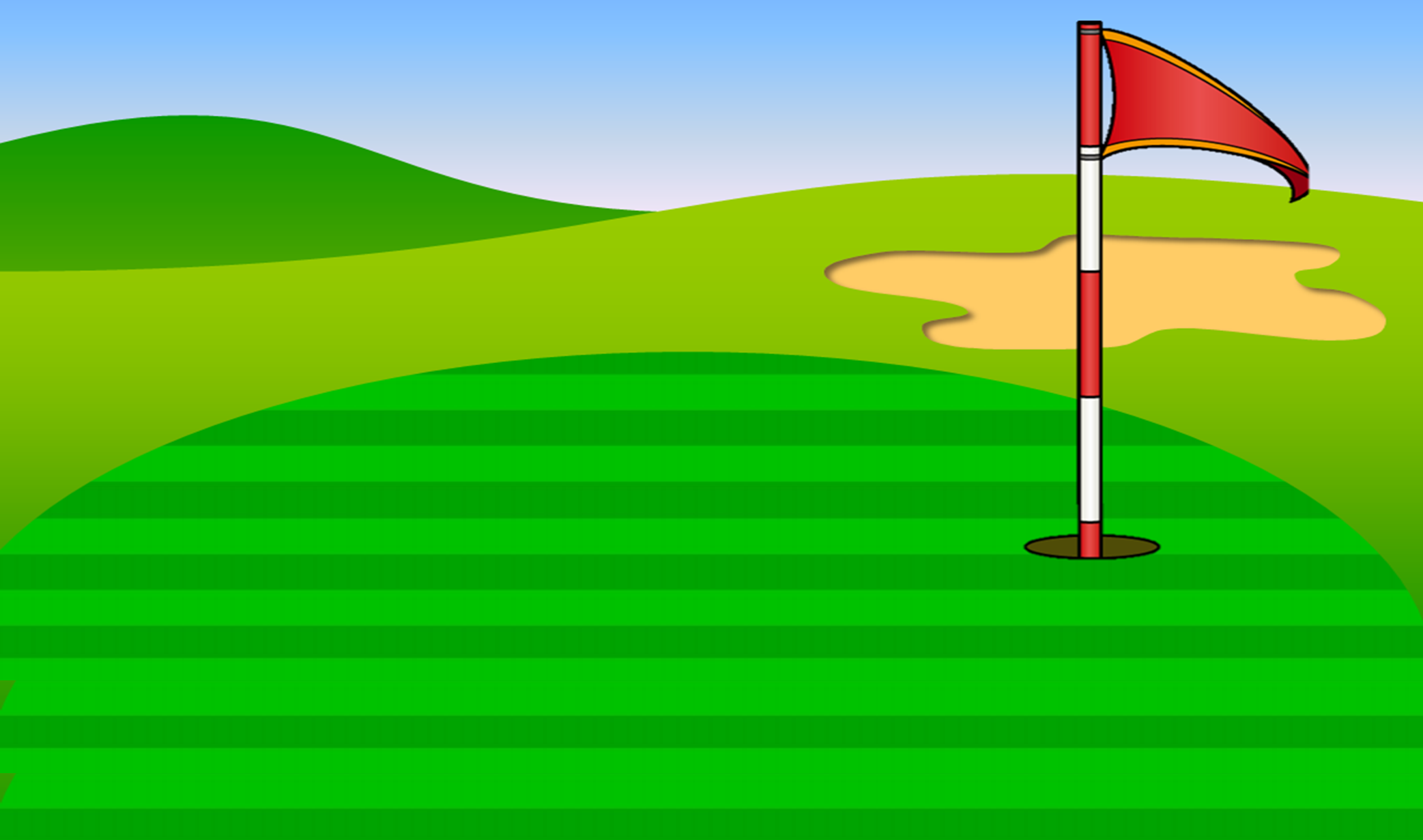 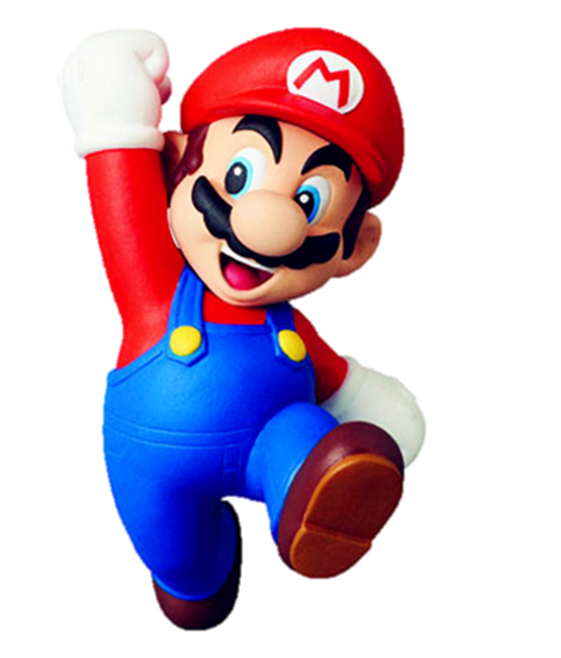 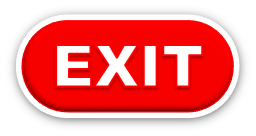 Wrap up
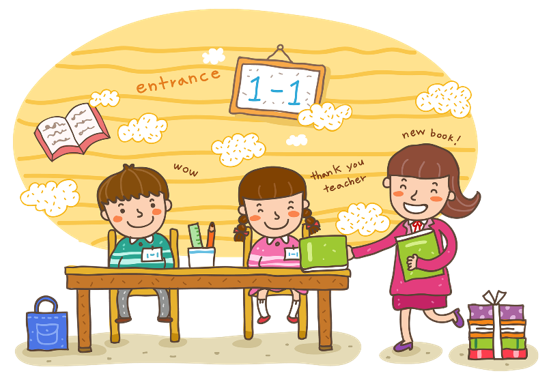 Review
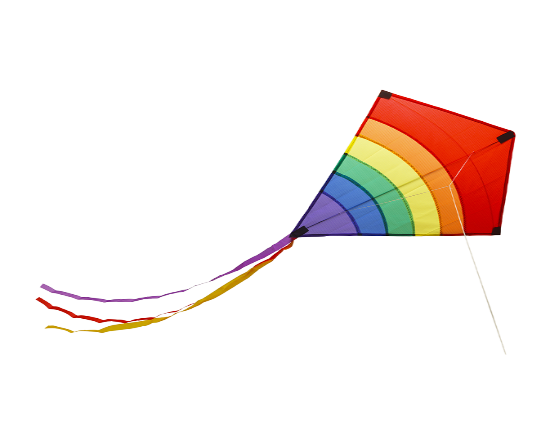 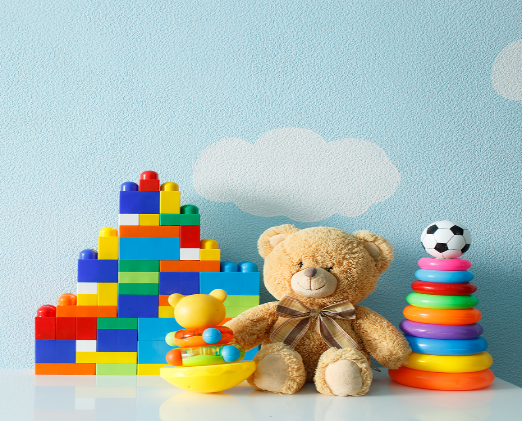 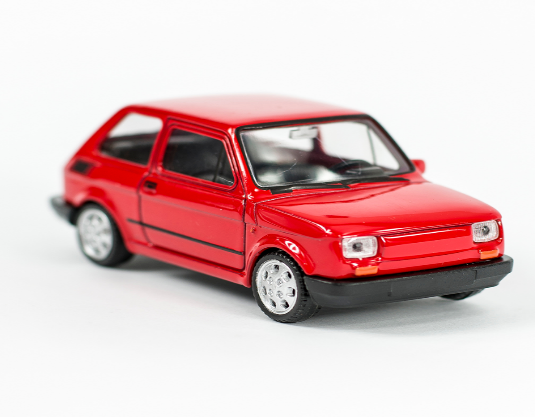 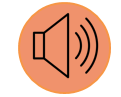 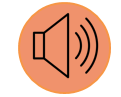 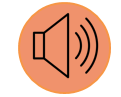 toys
car
kite
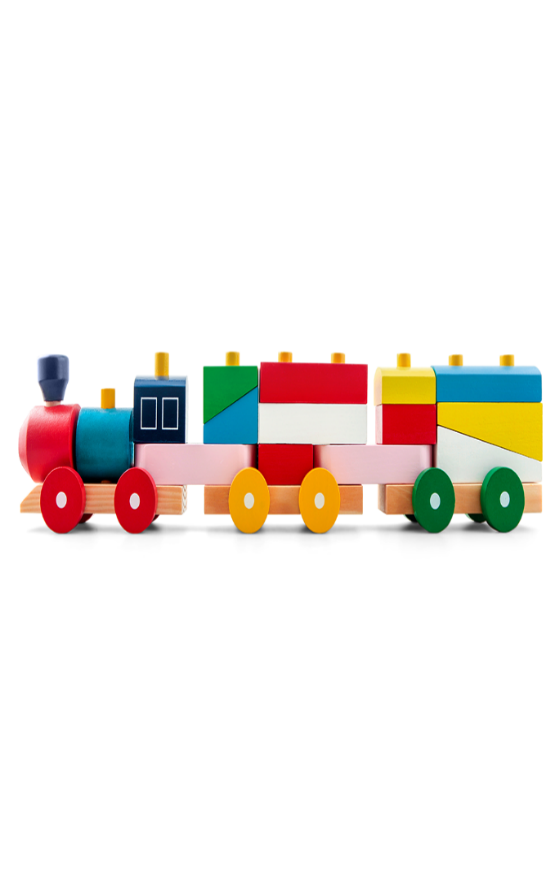 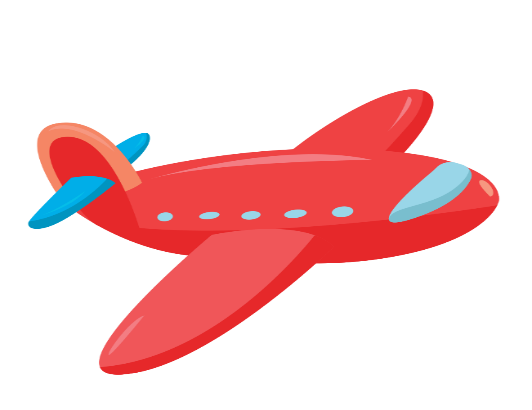 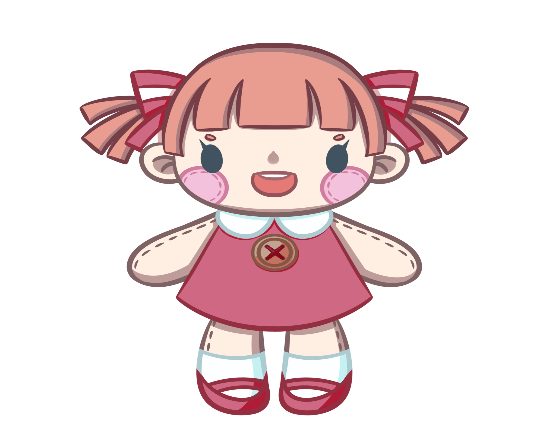 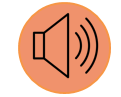 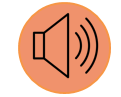 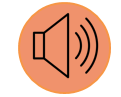 doll
plane
train
Structures
Cách nói cậu ấy/cô ấy có cái gì đó.
He / She has _______.
Example:
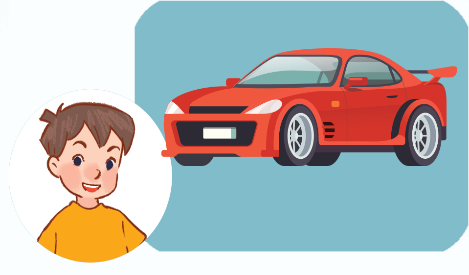 He has a car.
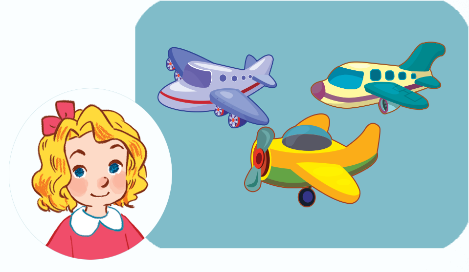 She has three planes.
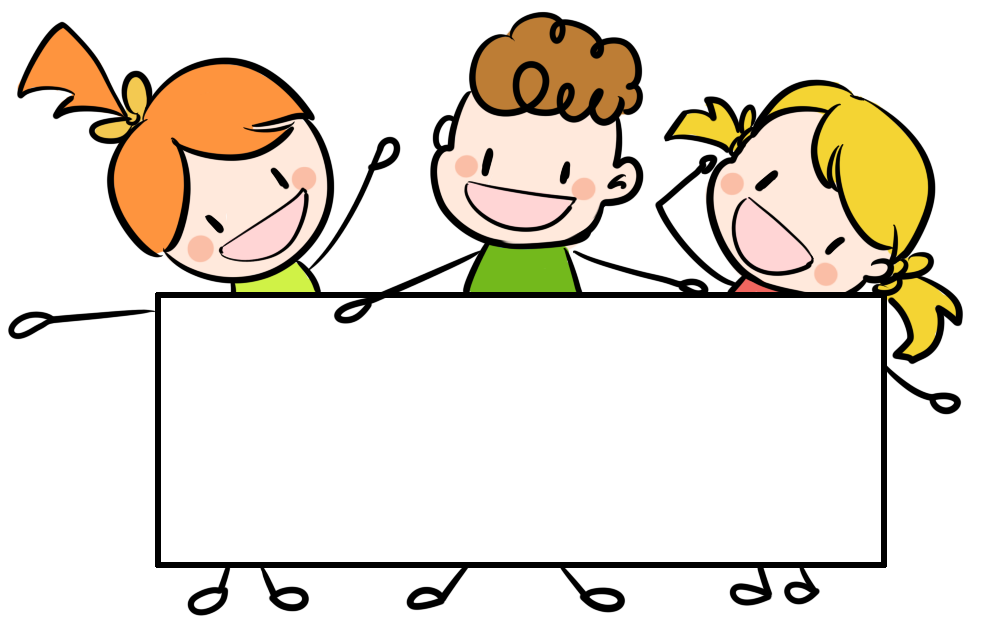 Facebook : Bùi Liễu  
0968142780
Thank you!